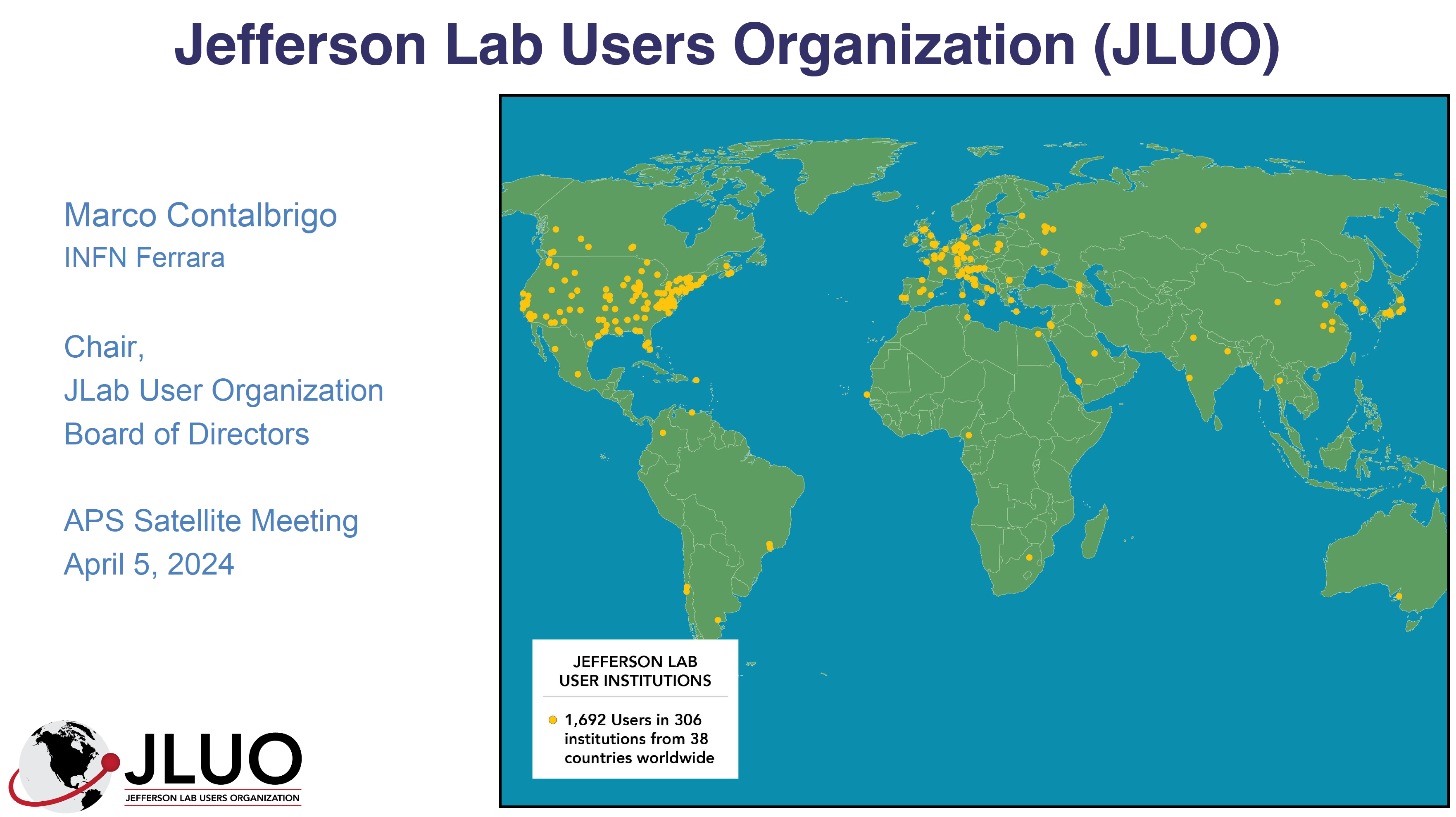 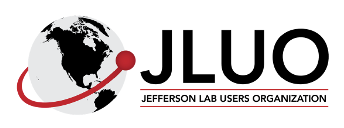 Marco Contalbrigo
INFN Ferrara

JLab User Organisation
Board of Directors Chair

JLUO Annual Meeting
June 10-12, 2024
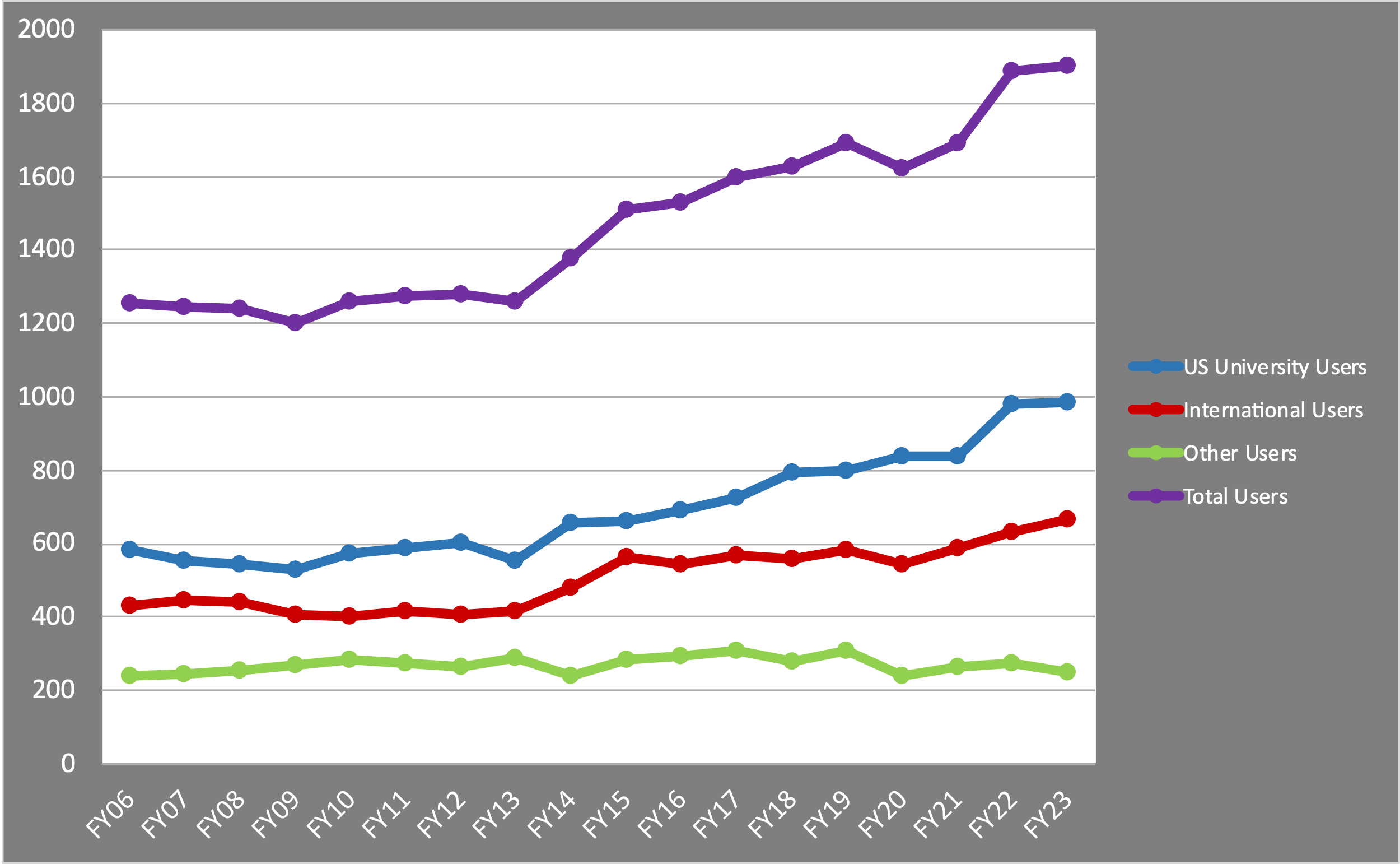 1900
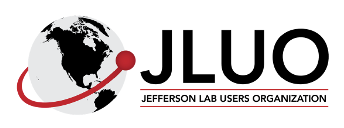 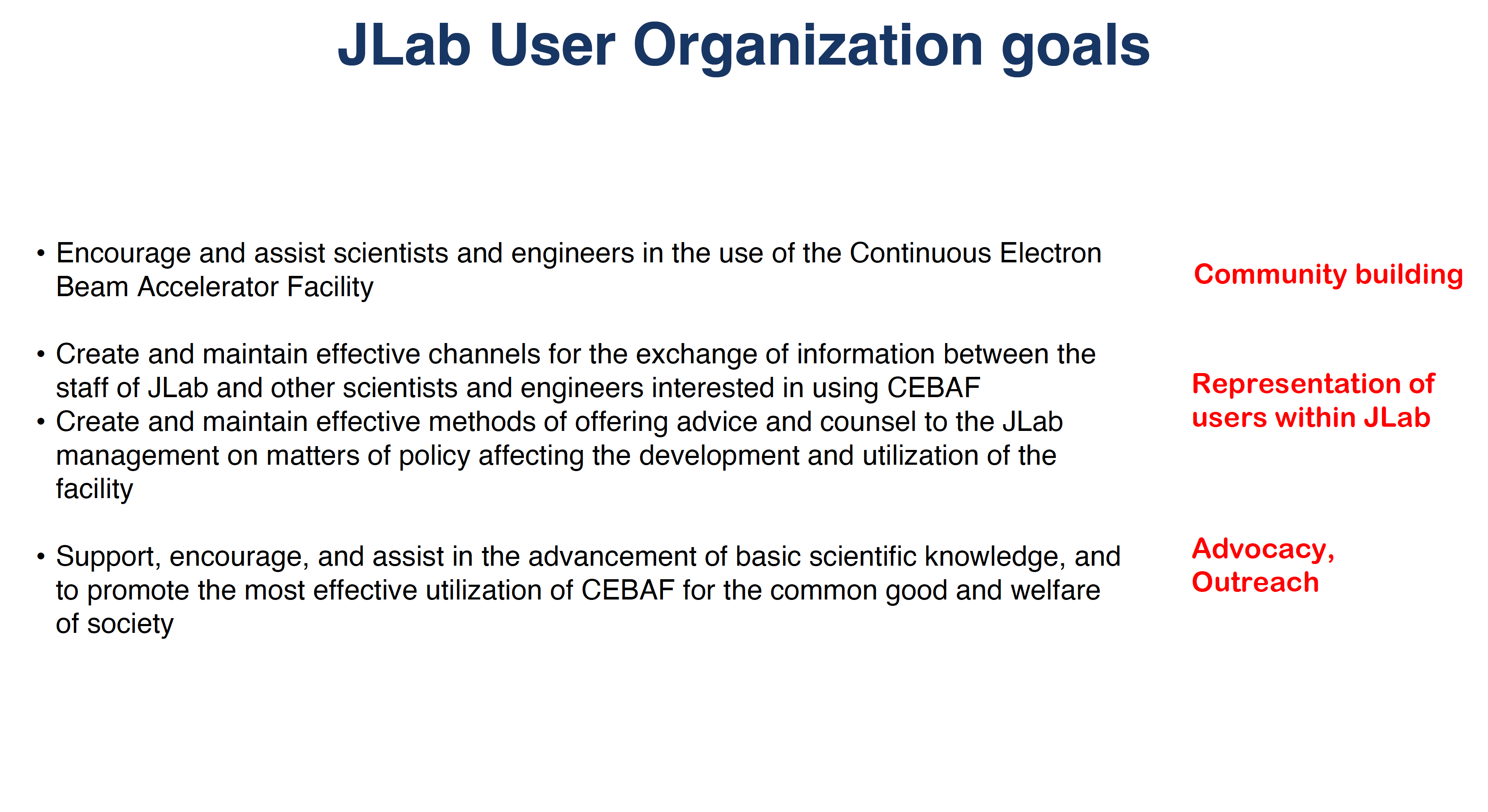 JLUO Annual Meeting, June 11, 2024
2
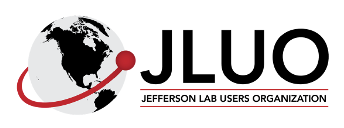 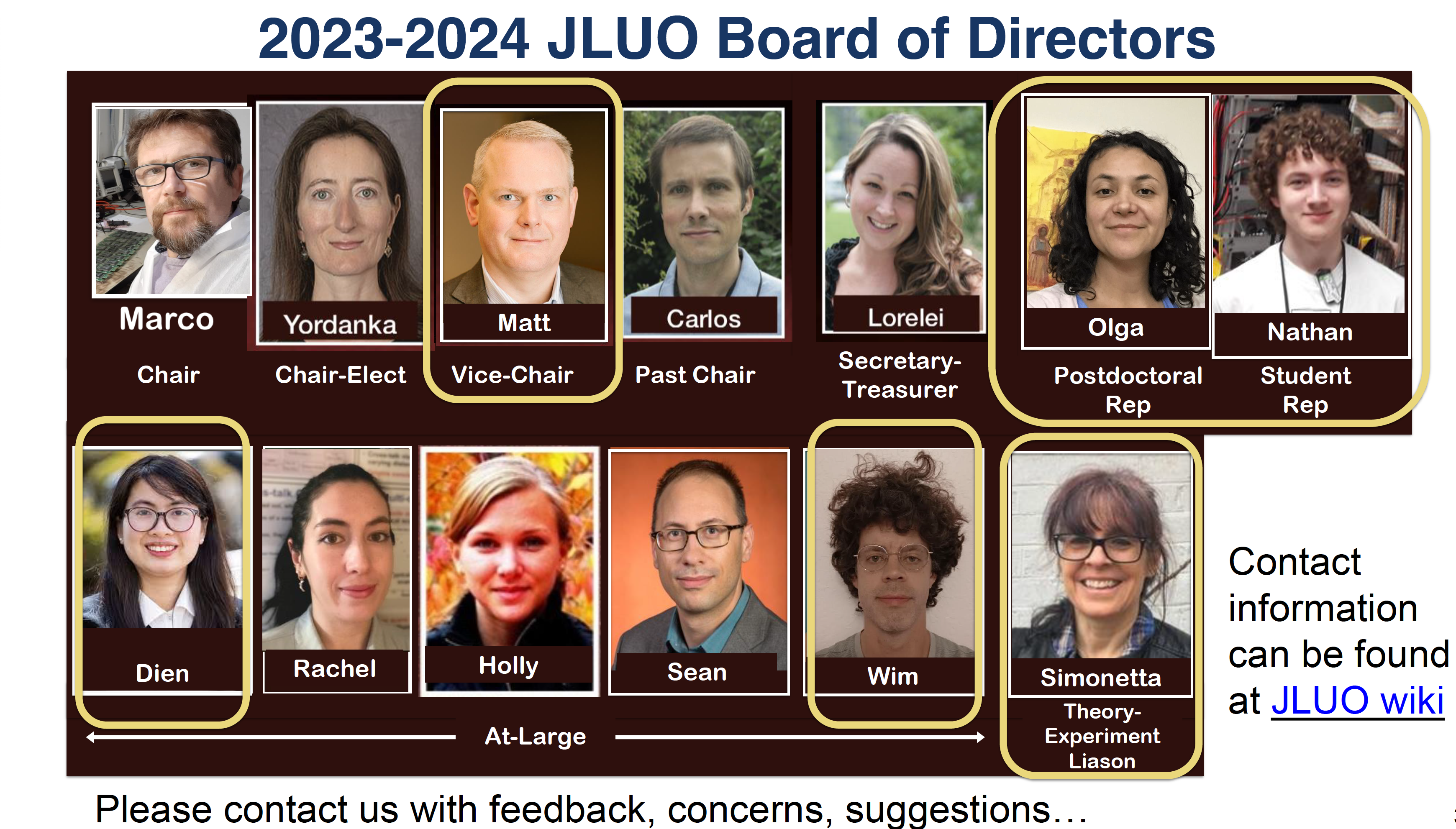 JLUO Annual Meeting, June 11, 2024
3
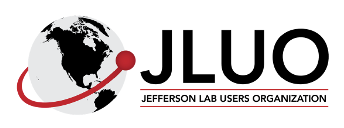 2024-2025
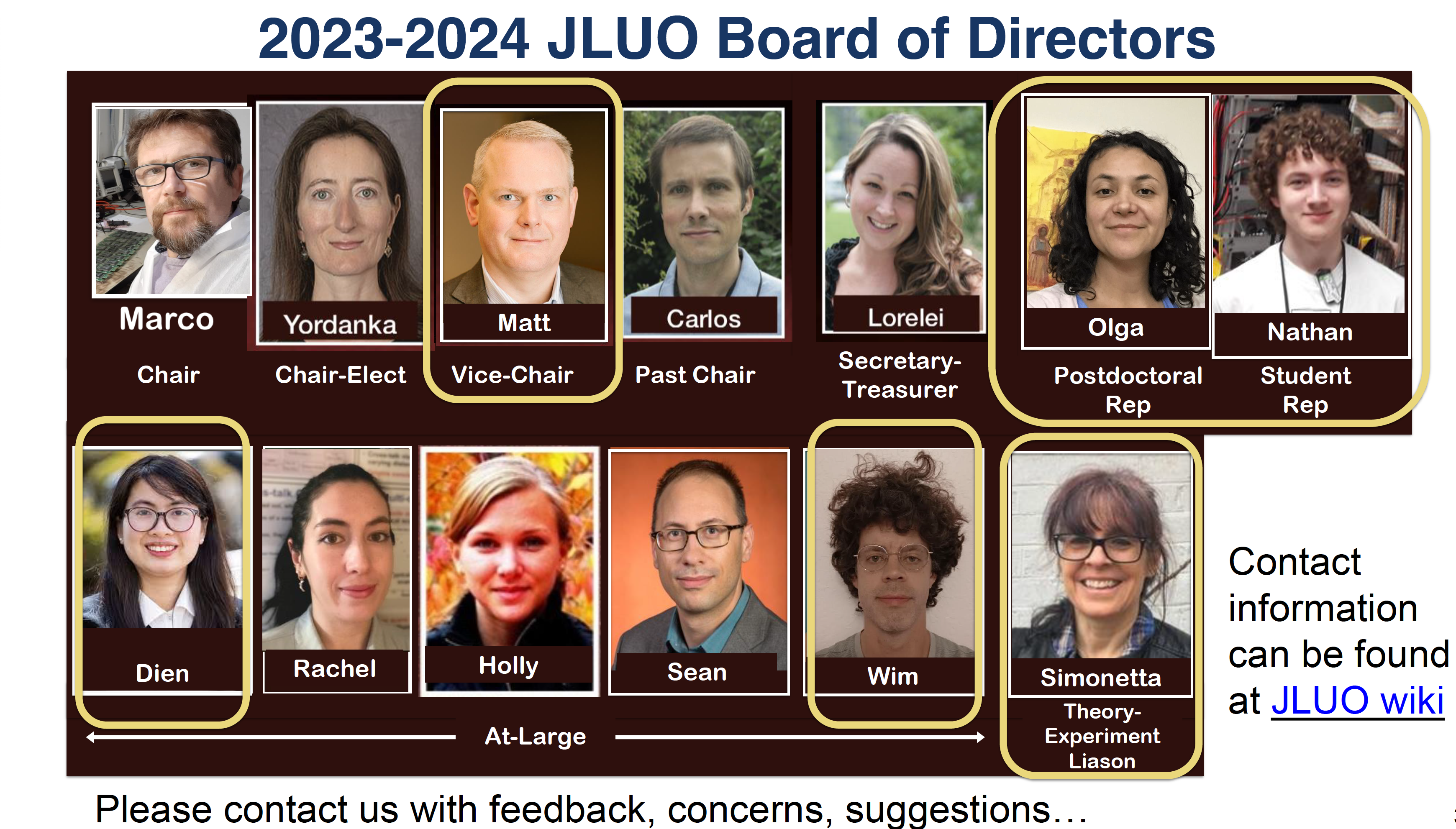 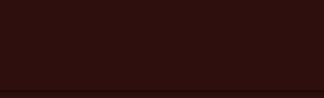 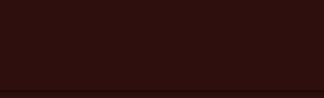 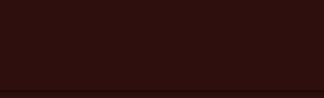 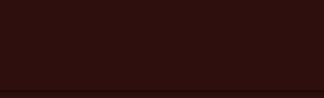 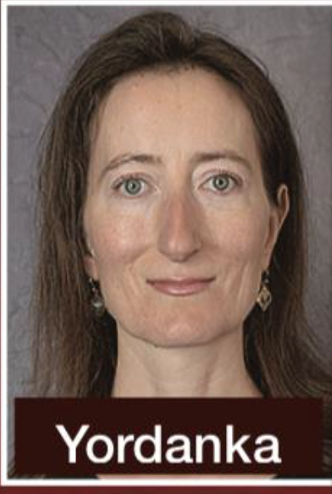 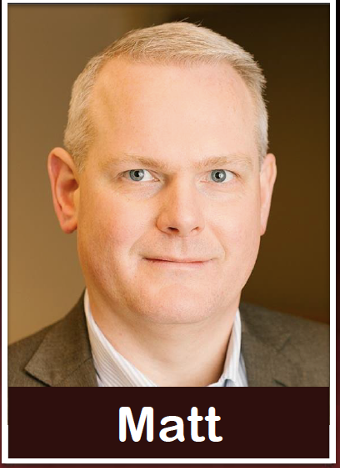 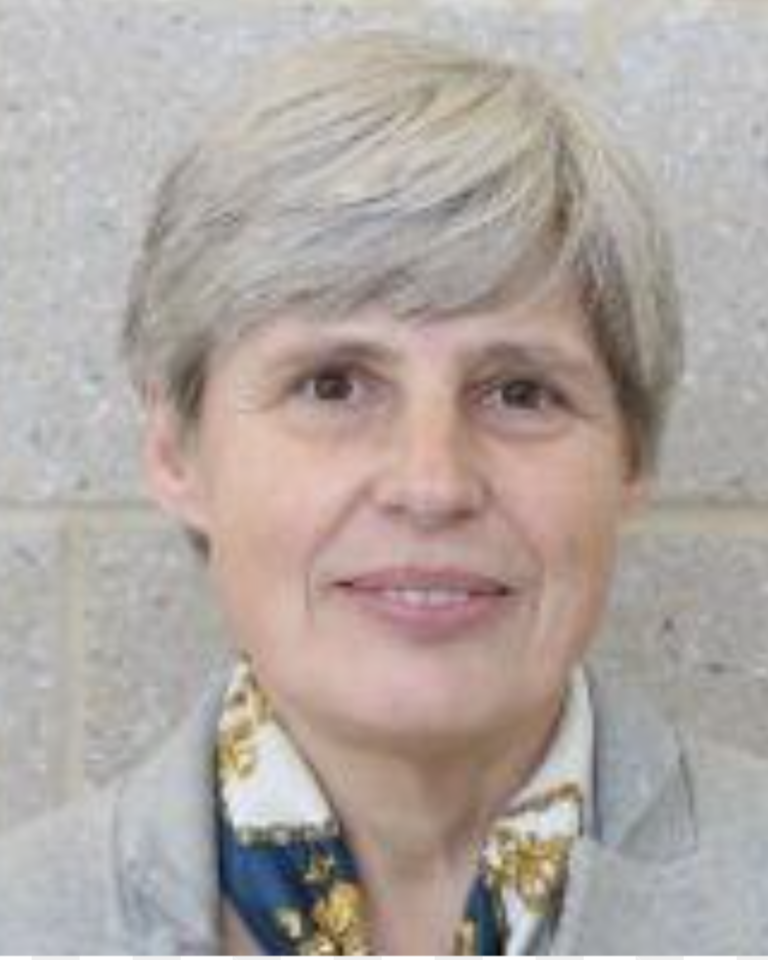 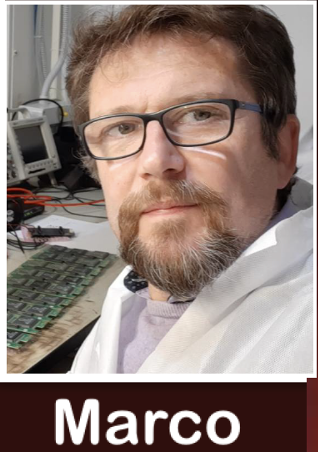 Ioana
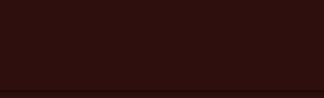 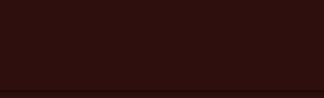 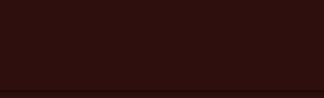 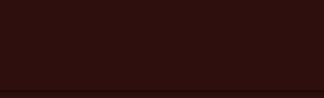 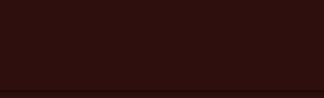 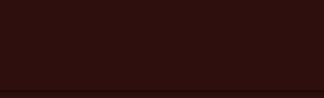 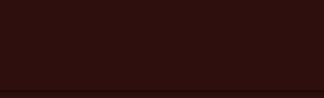 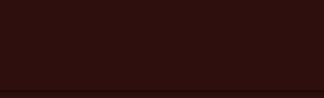 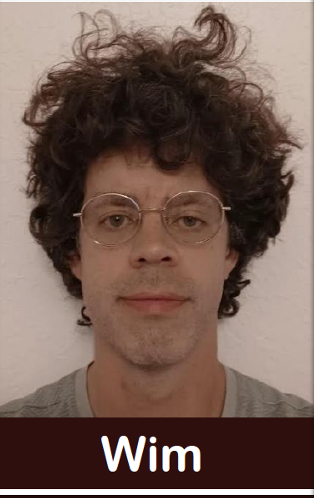 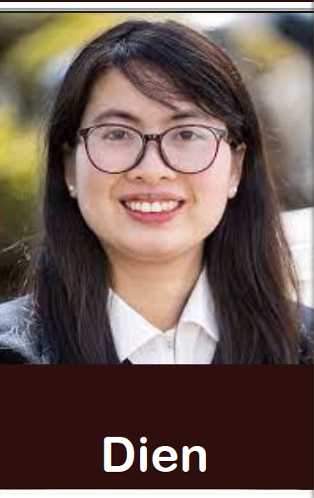 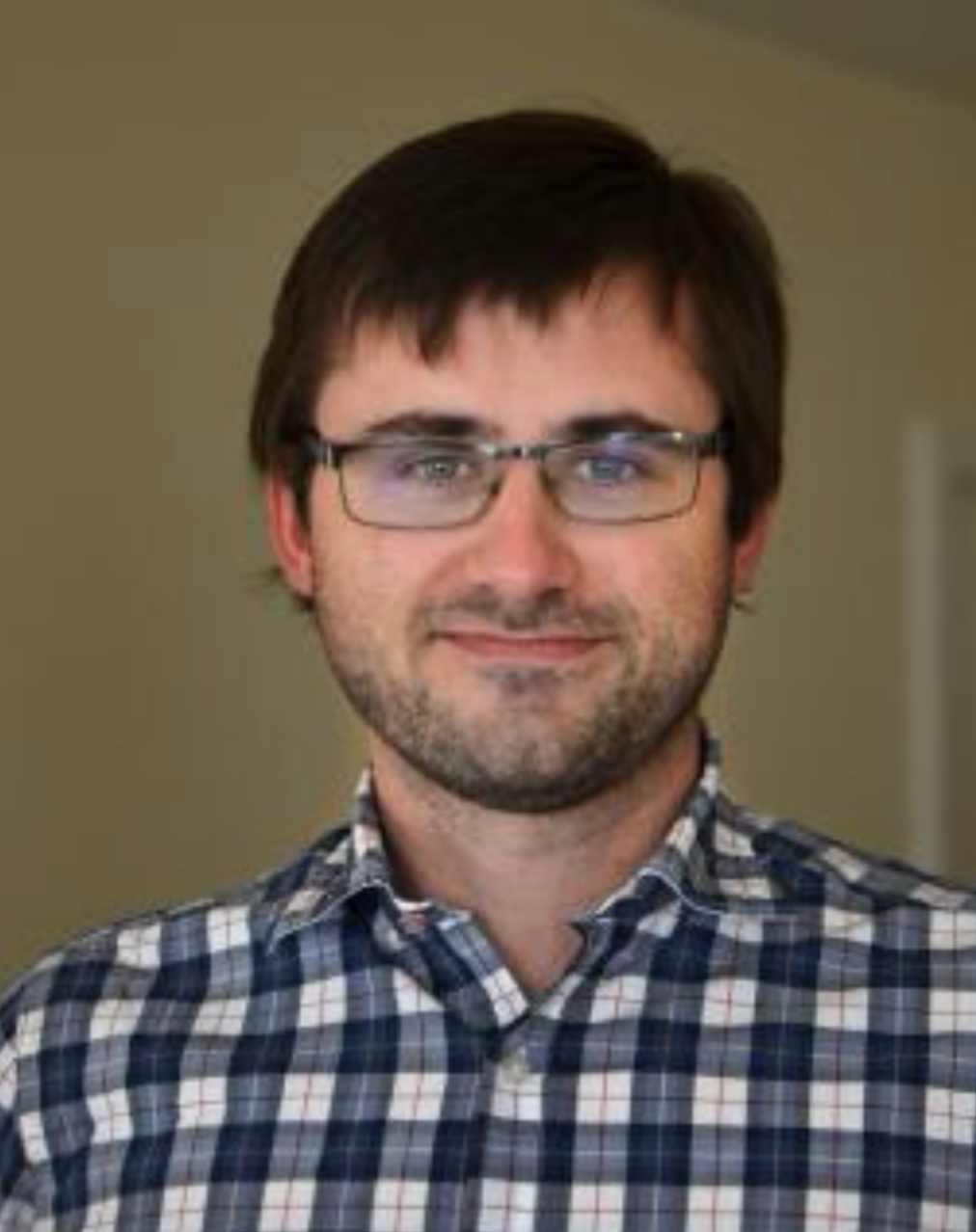 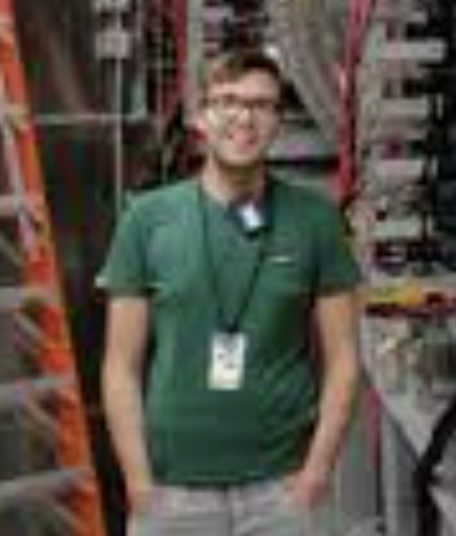 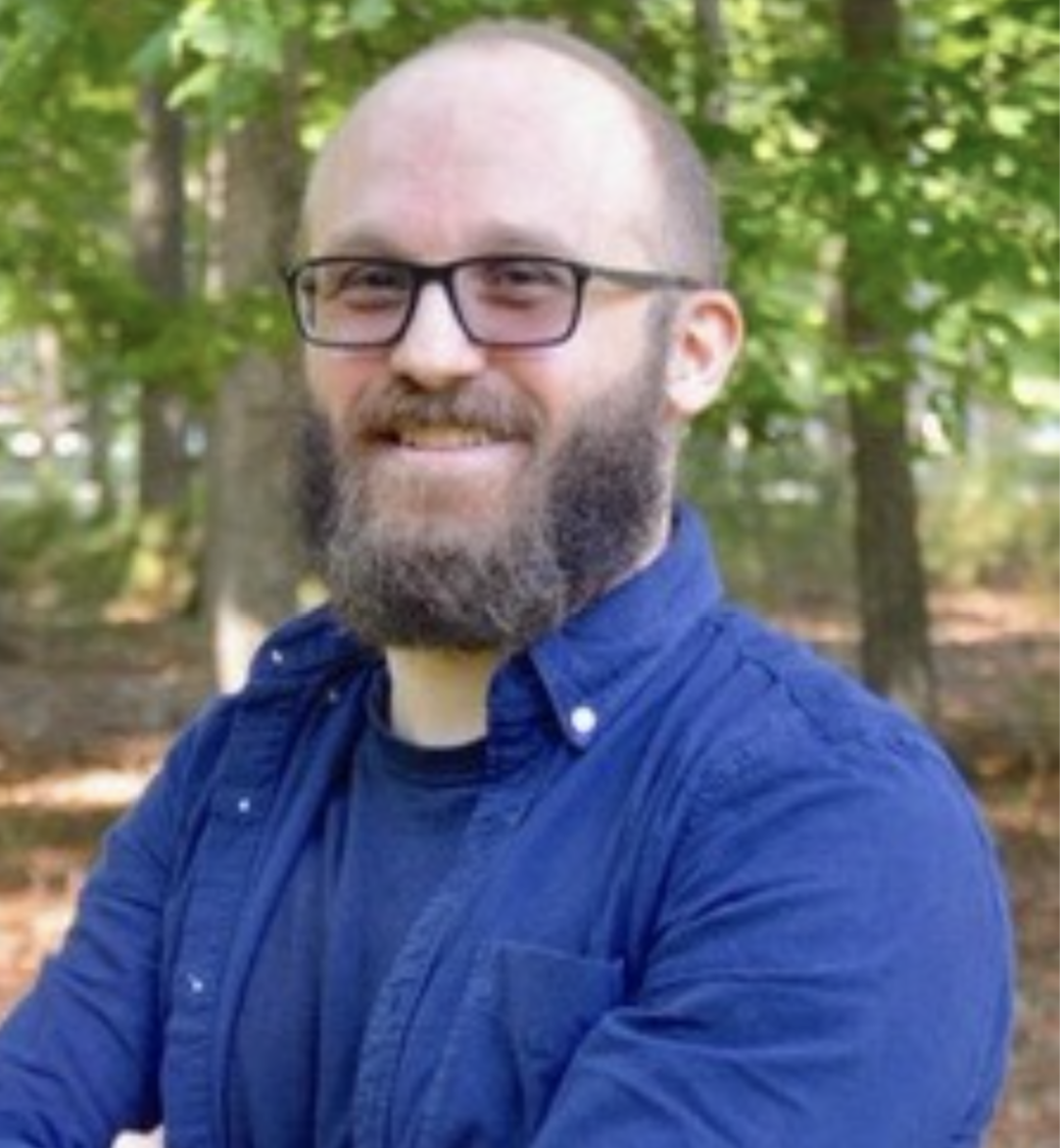 Cristiano
Raphael
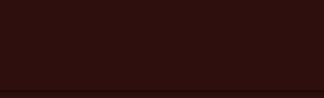 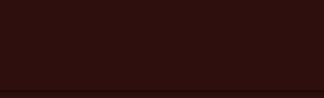 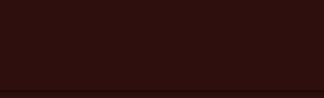 Stephen
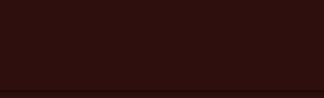 JLUO Annual Meeting, June 11, 2024
4
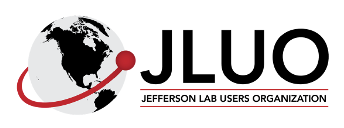 Examples of User Representation Activites
Program Advisory Committee (PAC)
          JLUO Chair is a member of the PAC, and the JLUO chair-elect joins the PAC meetings, with a
	unique charge to observe deliberations and the interactions between PAC members and 
            proposers and ensure a fair process. JLUO BoD suggests new PAC members to C. Keppel.

Director’s Inclusion and Diversity Council (DIEA Council)
      	JLUO Chair, O. Cortes Becerra, H. Szumilla-Vance (stepping out)

JLab Radiation Review Panel (JRRP)
      	Sean Dobbs replacing Charles Hyde after a long service

ePAS Advisory Team (eTAS)            H. Szumilla-Vance

Space & Renvation Committees     JLUO Chair
JLUO Annual Meeting, June 11, 2024
5
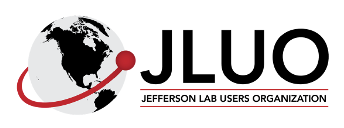 Program Advisory Committee (PAC)
Presence of chair-elect 
          Positive impact, good chance for consistent cooperation

Jeopardy process
      	Identified reason of improvement

            New indications: 

		status report is mandatory
 
		request of additional PAC days 
  			requires a new proposal
JLOU Representatives at PAC52
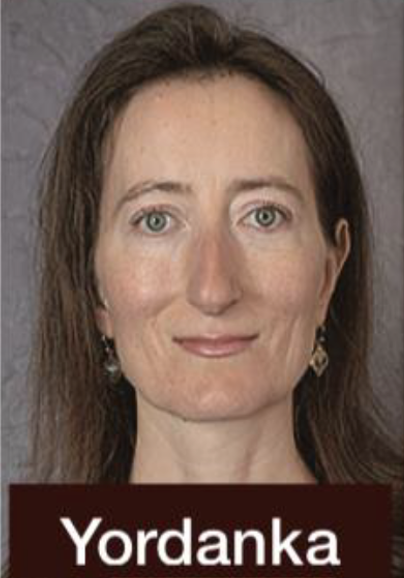 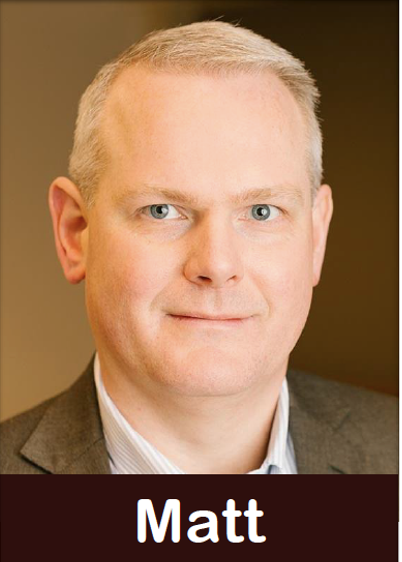 JLUO Annual Meeting, June 11, 2024
6
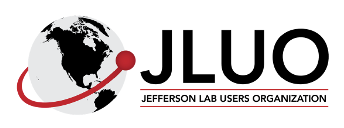 Examples of User Representation Activites
Program Advisory Committee (PAC)
          JLUO Chair is a member of the PAC, and the JLUO chair-elect joins the PAC meetings, with a
	unique charge to observe deliberations and the interactions between PAC members and 
            proposers and ensure a fair process. JLUO BoD suggests new PAC members to C. Keppel.

Director’s Inclusion and Diversity Council (DIEA Council)
      	JLUO Chair, O. Cortes Becerra, H. Szumilla-Vance (stepping out)

JLab Radiation Review Panel (JRRP)
      	Sean Dobbs replacing Charles Hyde after a long service

ePAS Advisory Team   (eTAS)           H. Szumilla-Vance

Space & Renvation Committees     JLUO Chair
JLUO Annual Meeting, June 11, 2024
7
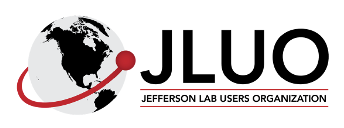 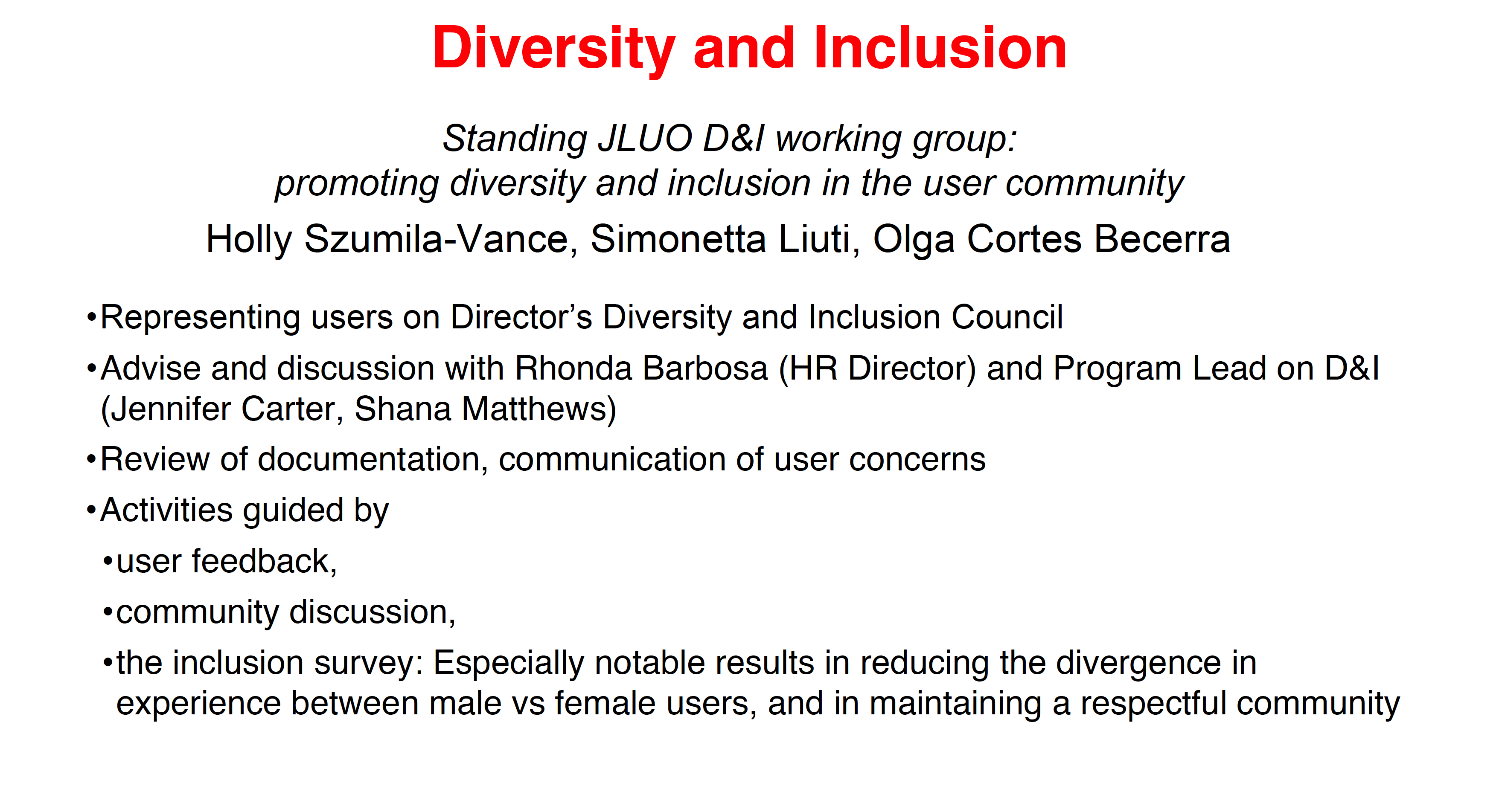 Holly Szumila-Vance, Simonetta Liuti, Olga Cortes Becerra
Scientific User
Focus Group
JLUO Annual Meeting, June 11, 2024
8
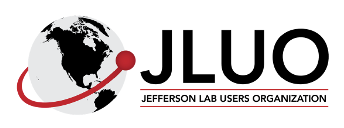 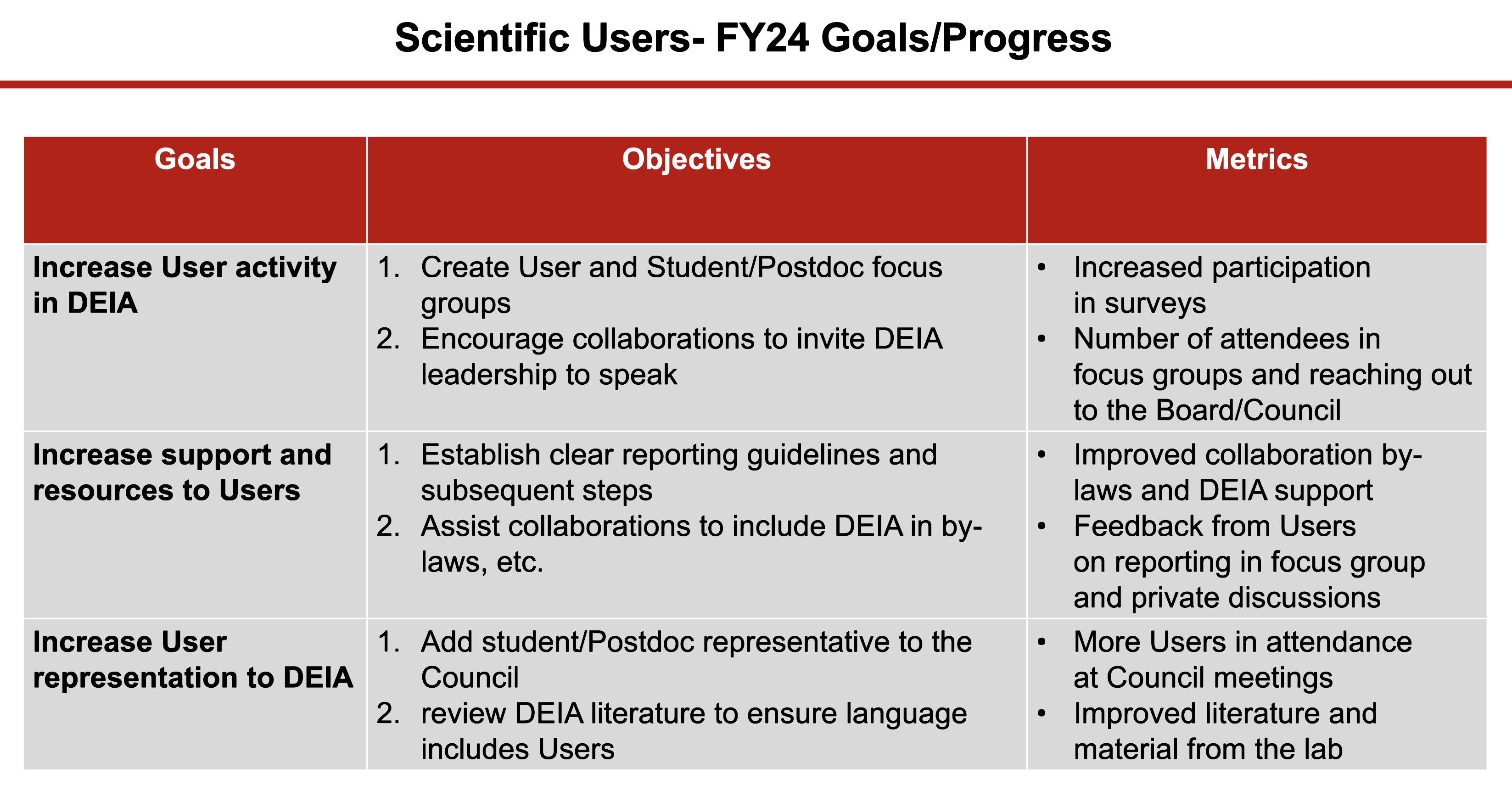 First Focus Group Meeting: led by T. Keppel on March 7 at 11:30 am
JLUO Annual Meeting, June 11, 2024
9
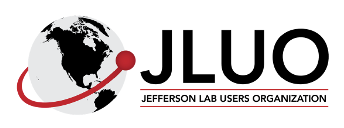 Examples of User Representation Activites
Program Advisory Committee (PAC)
          JLUO Chair is a member of the PAC, and the JLUO chair-elect joins the PAC meetings, with a
	unique charge to observe deliberations and the interactions between PAC members and 
            proposers and ensure a fair process. JLUO BoD suggests new PAC members to C. Keppel.

Director’s Inclusion and Diversity Council (DIEA Council)
      	JLUO Chair, O. Cortes Becerra, H. Szumilla-Vance (stepping out)

JLab Radiation Review Panel (JRRP)
      	Sean Dobbs replacing Charles Hyde after a long service

ePAS Advisory Team  (eTAS)           H. Szumilla-Vance

Space & Renovation Committees     JLUO Chair
JLUO Annual Meeting, June 11, 2024
10
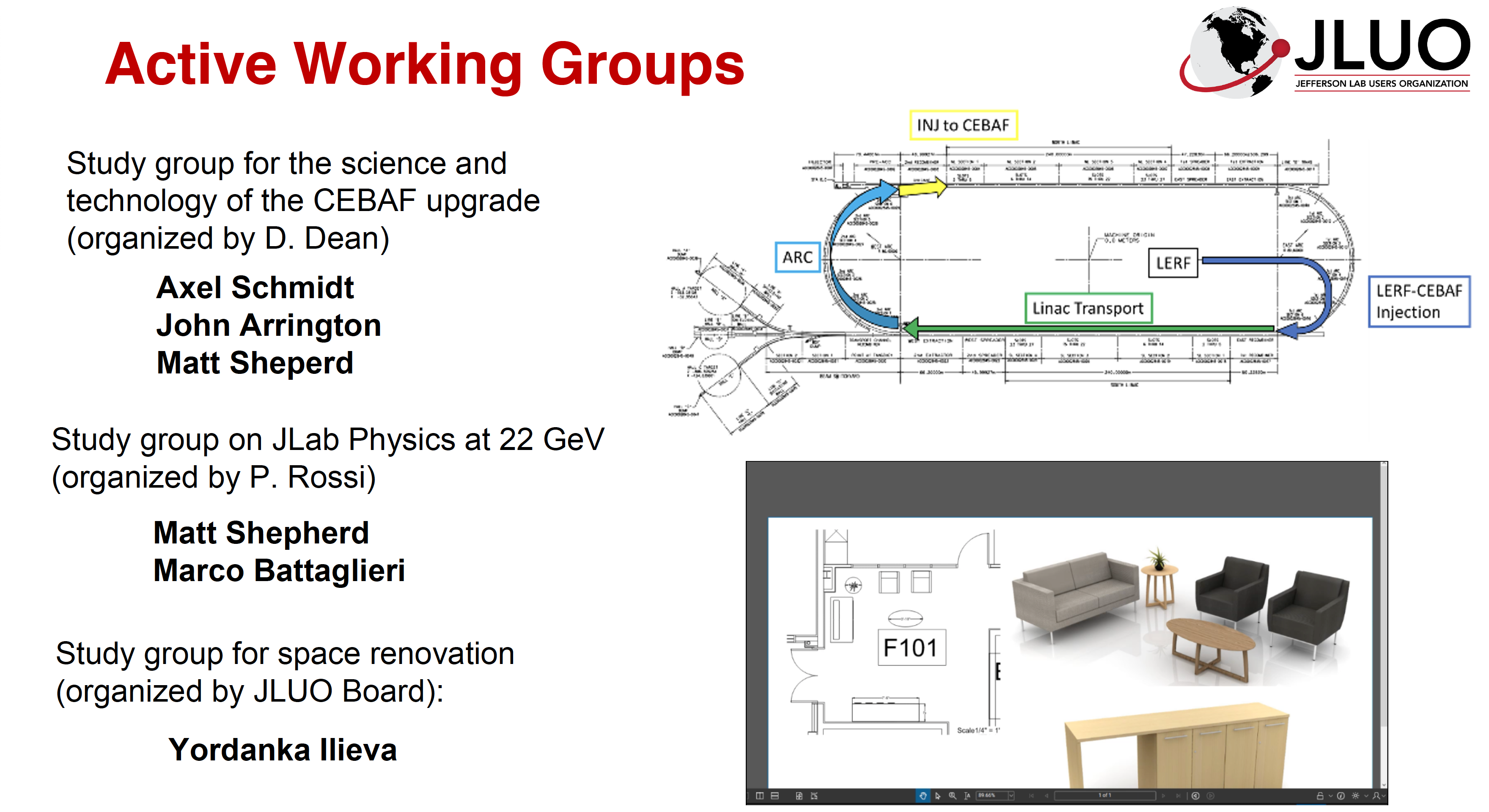 Study group for user space
(organized by JLUO Board)

Chair:      Yordanka Ilieva


Members:   

Sean Dobbs,              Rachel Mongtomery, 
Annalisa D'Angelo,   Kent Paschke, 
Chaden Djalali,         Zhiwen Zhao, 
Amy Schertz.
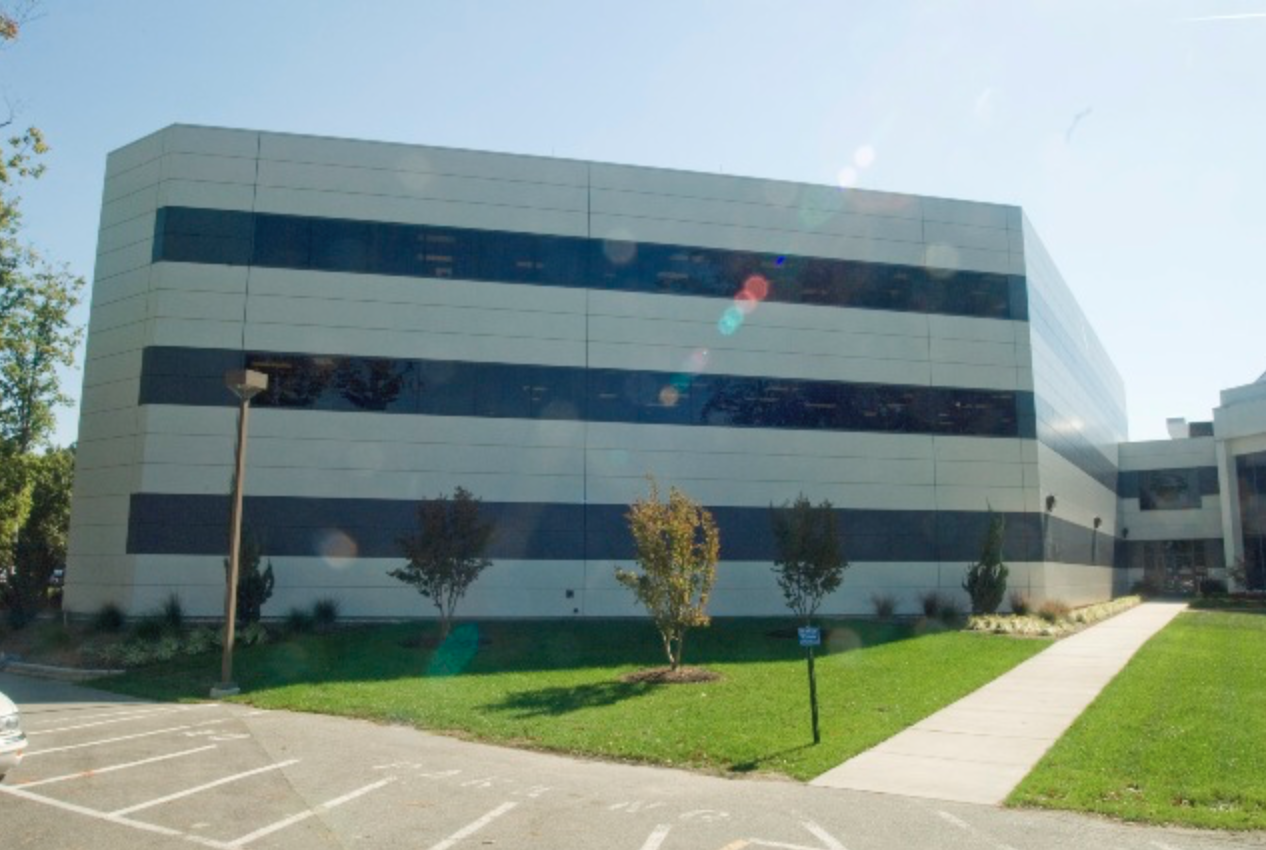 JLUO Annual Meeting, June 11, 2024
11
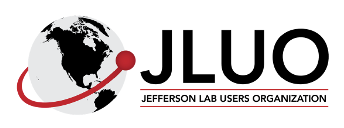 Space Survey
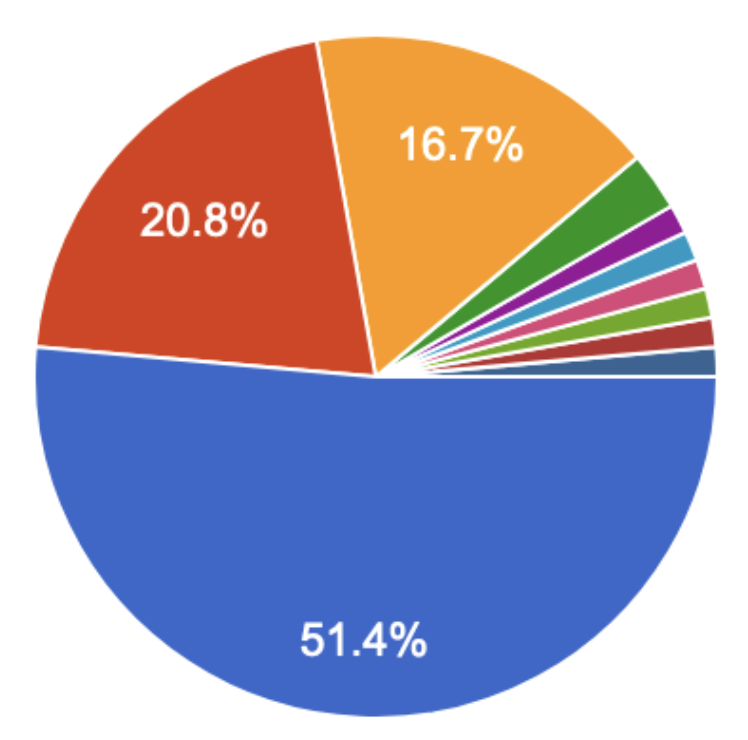 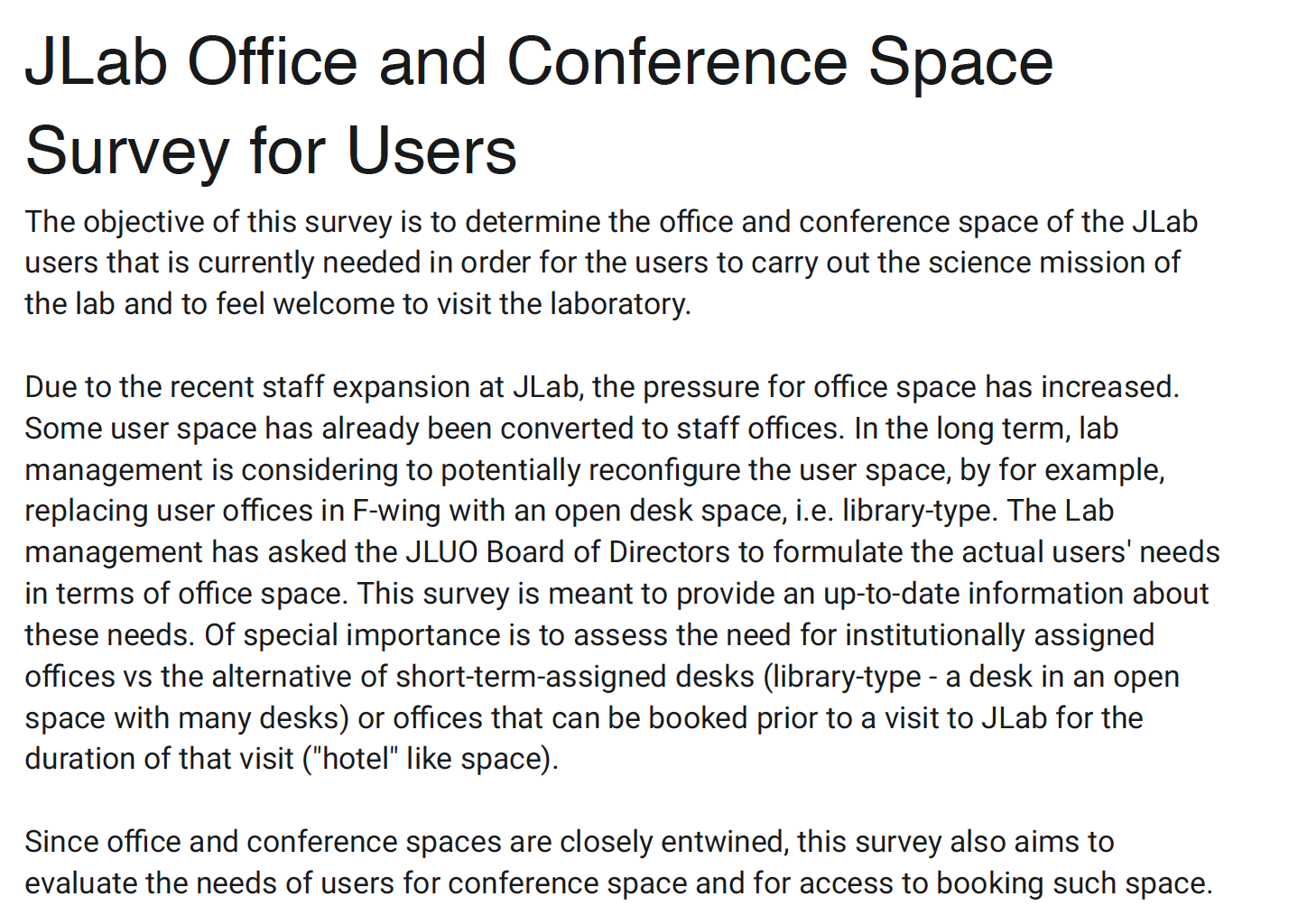 72 responses
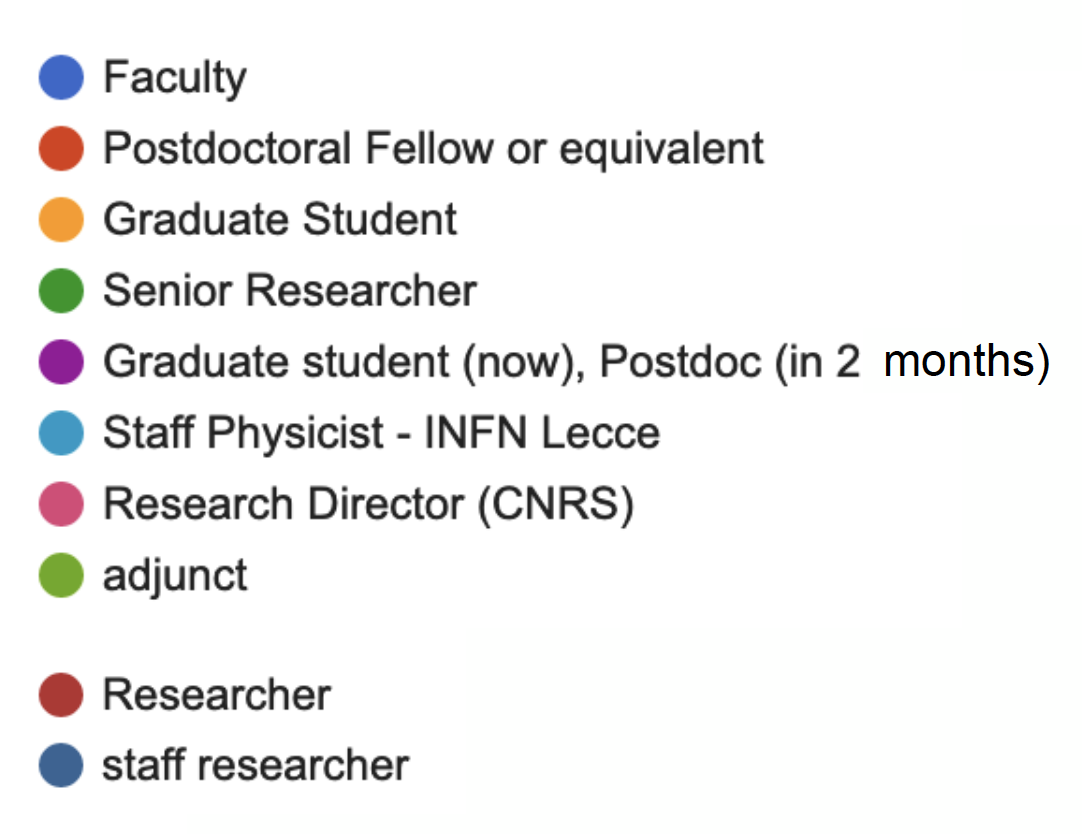 JLUO Annual Meeting, June 11, 2024
12
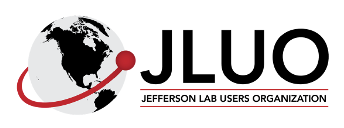 New social area
Part of UGBoD recommendations: Innovation lounge in F101
(patents, new achievements, awards & honor plaques)
Patent plaques
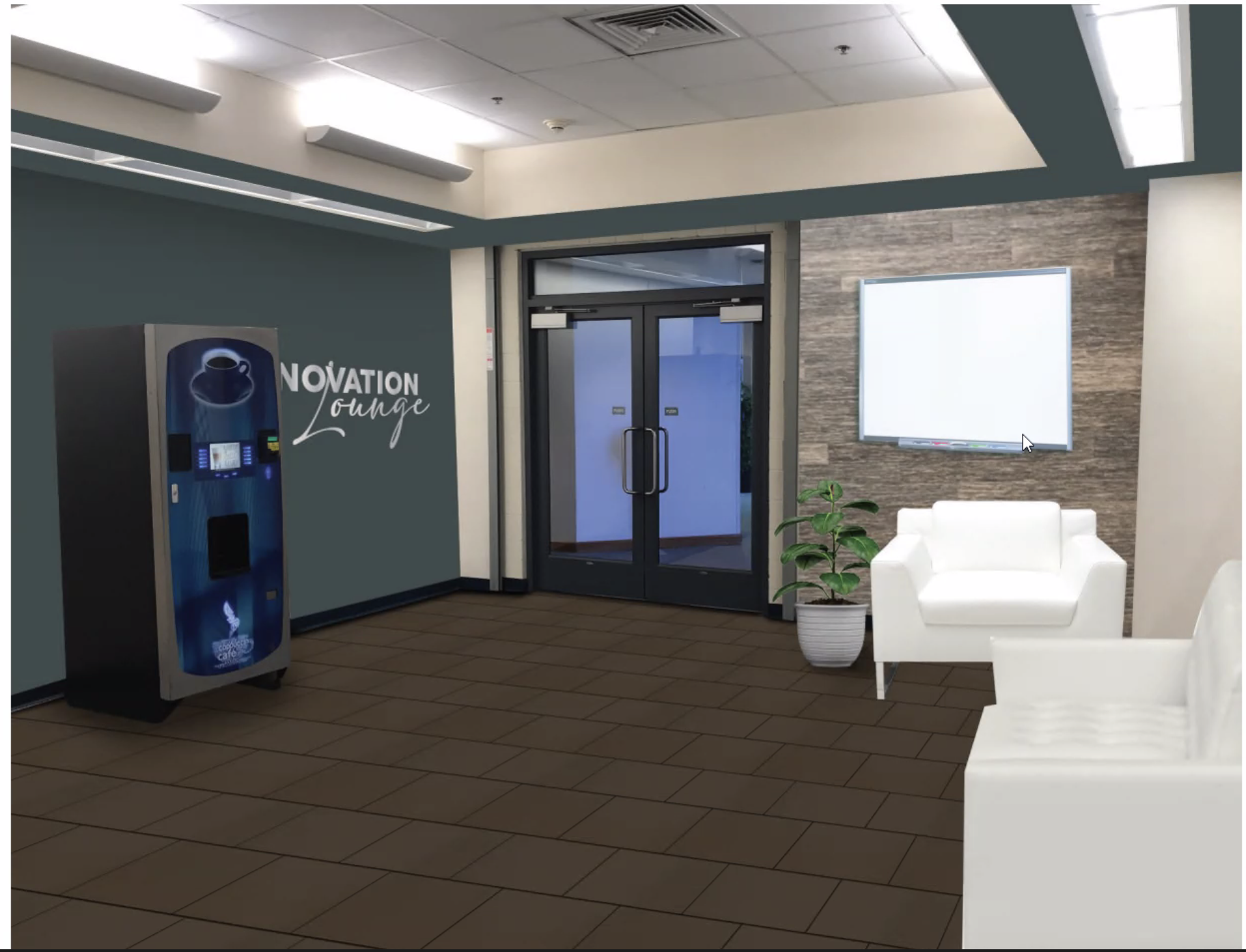 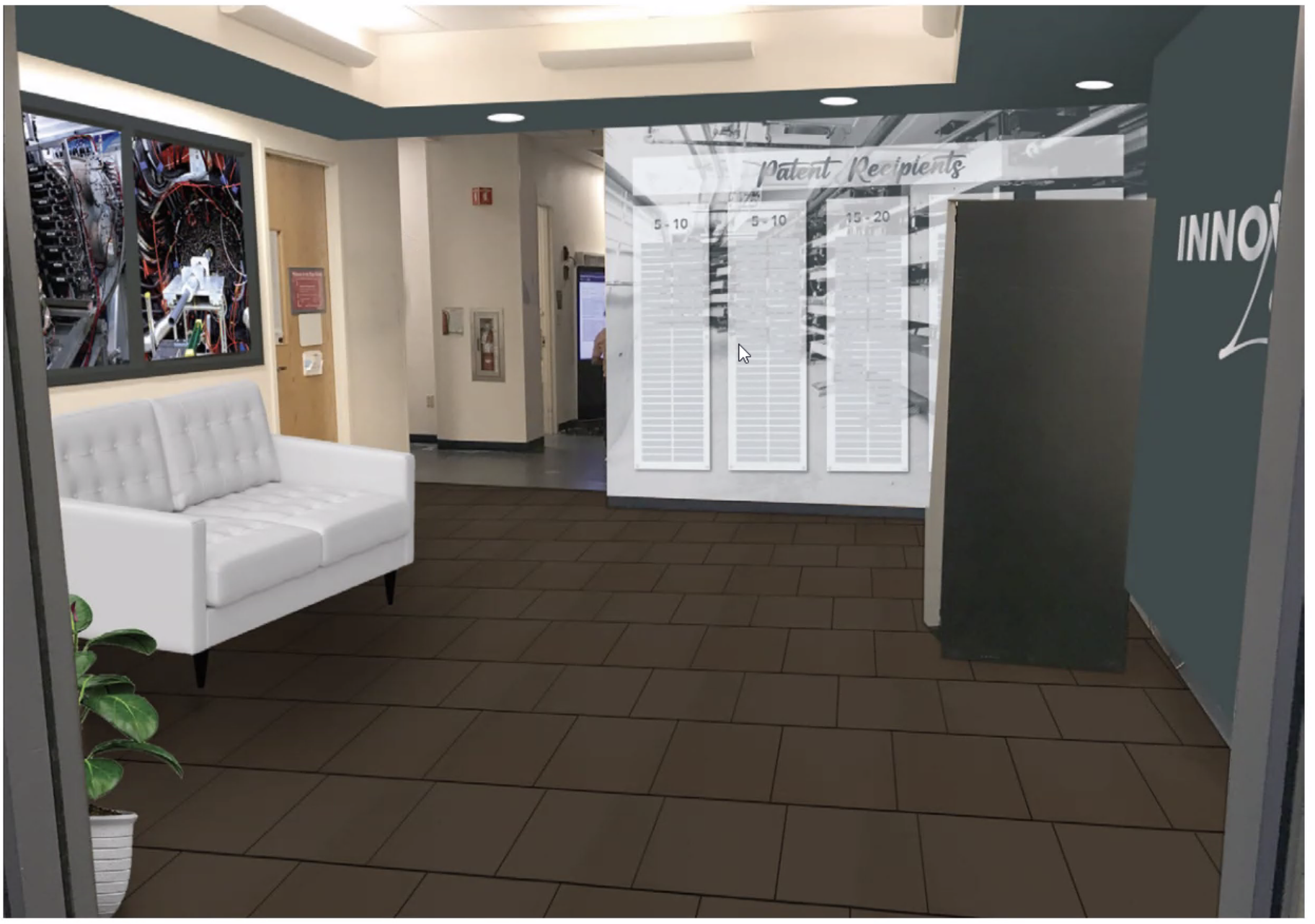 Info point
Whiteboard
Bookcase
Small table
JLUO Annual Meeting, June 11, 2024
13
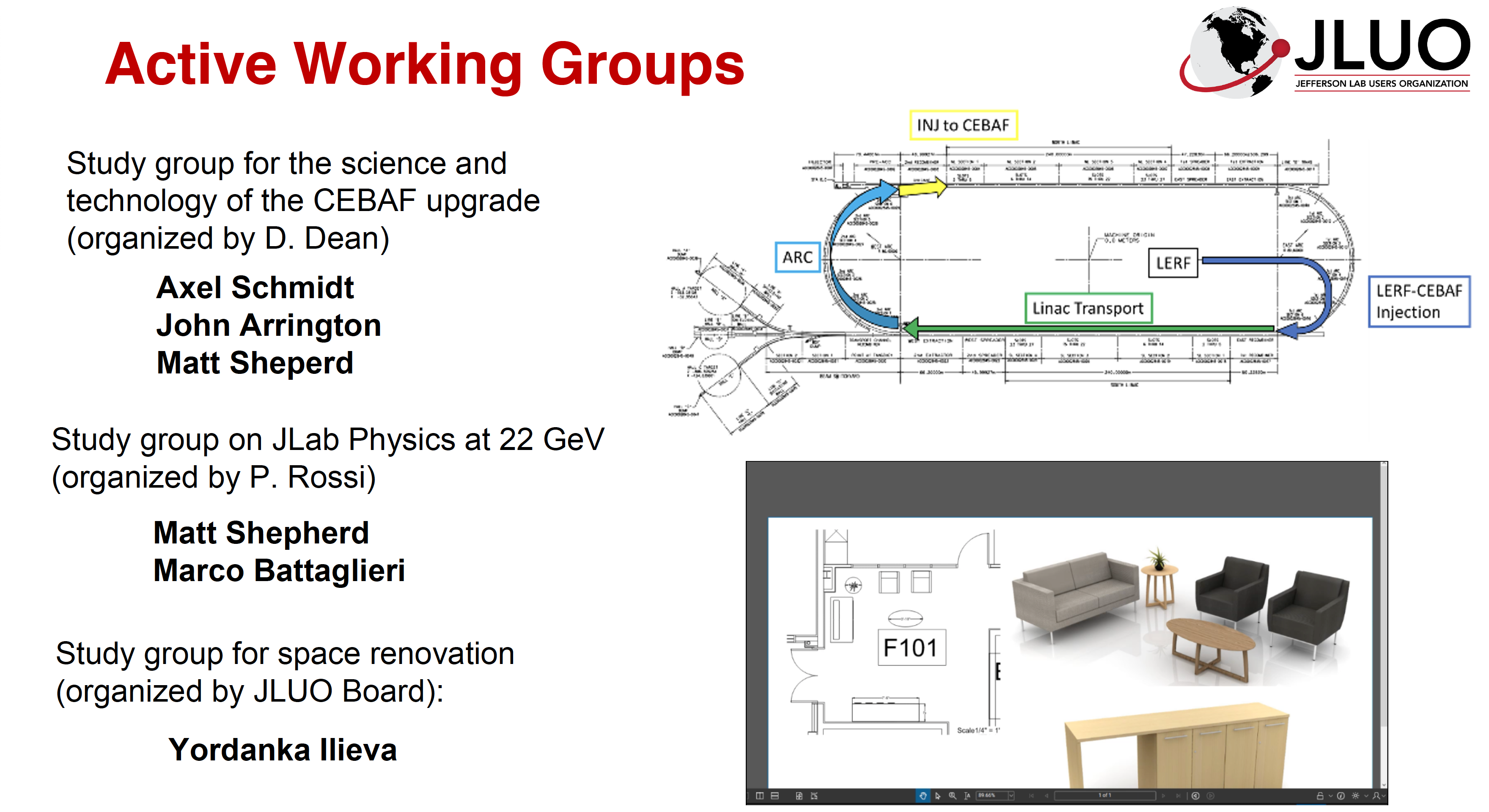 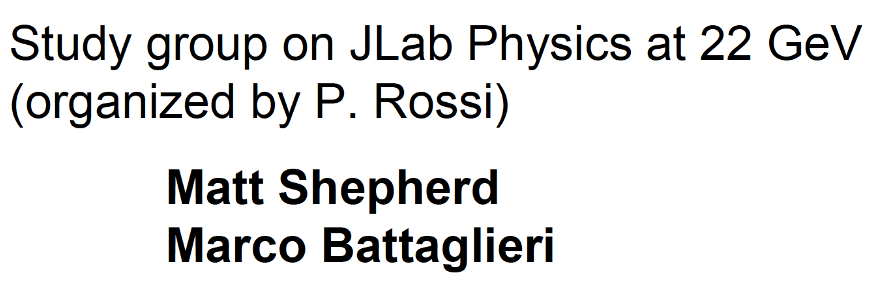 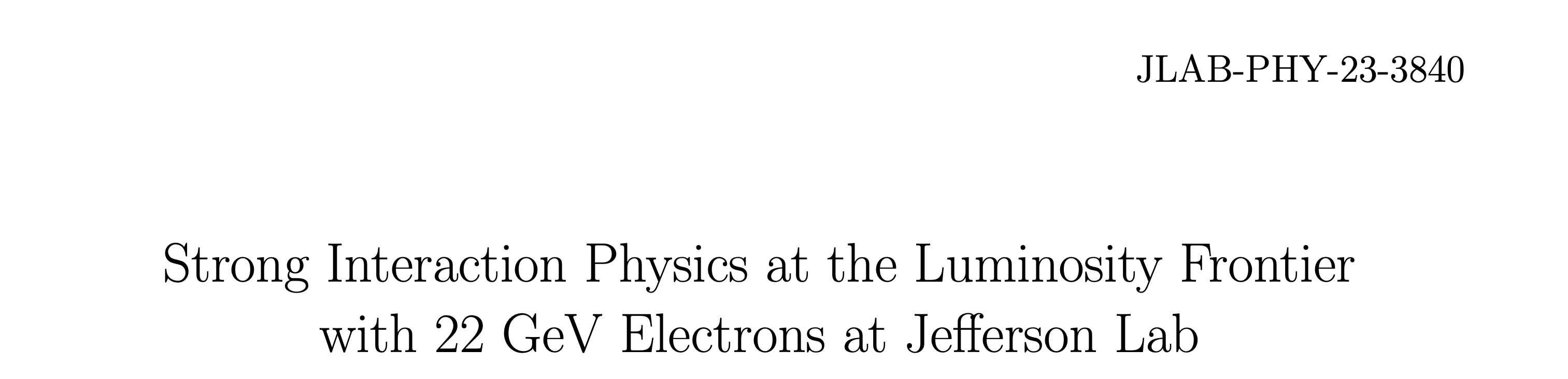 e-Print: 2306.09360
JLUO Annual Meeting, June 11, 2024
14
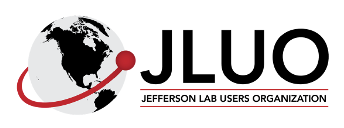 Examples Community Building Activities
Organize the Annual Meeting
          Occasion to share last developments and discuss new opportunities.
            Rich program for students and early career researchers.

Organize Satellite Meetings at APS and DNP 
      	To reach out users far from the lab and promote JLab science

Promote Nuclear Physics Day on the Hill

Manage JSA Awards      Thsis Prize, Post-doc Prize, Poster Prize

Pursue several (young) user support Initiatives 
      	Lunch Seminars, Software Carpentery Workshop, Child Care, Business Travel, …

	Most of JLUO Activities are possible thanks to the JSA Initiatives Found (IF)
JLUO Annual Meeting, June 11, 2024
15
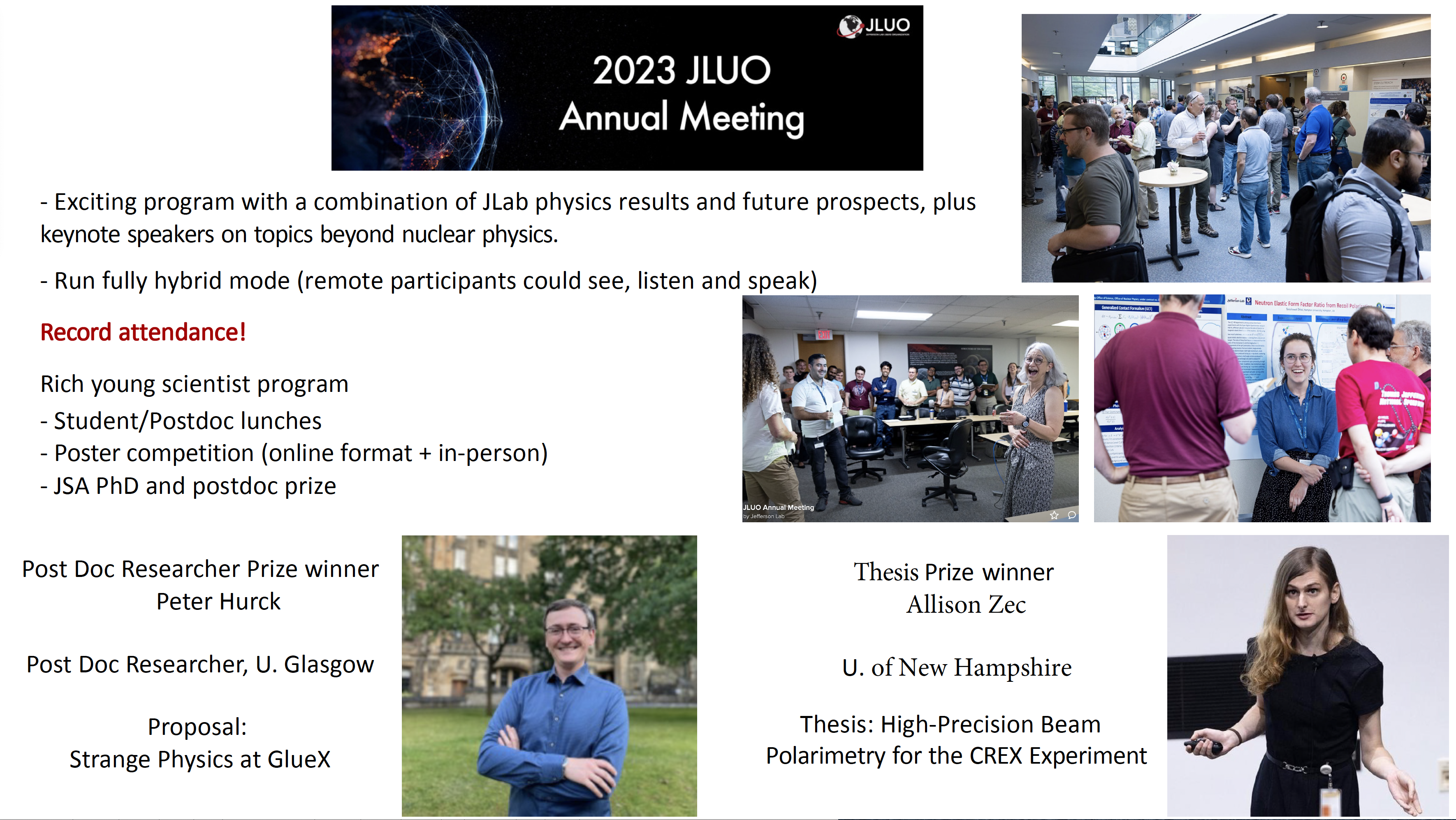 10 - 12 June
@ JLab
2024
in 2023
JLUO Annual Meeting, June 11, 2024
16
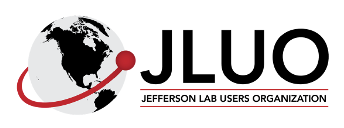 Satellite Meetings
Hall-A Presentation at DNP
Waikoloa Village HW, November 23
GSPDA Presentation at APS, 
Sacramento CA, April 24
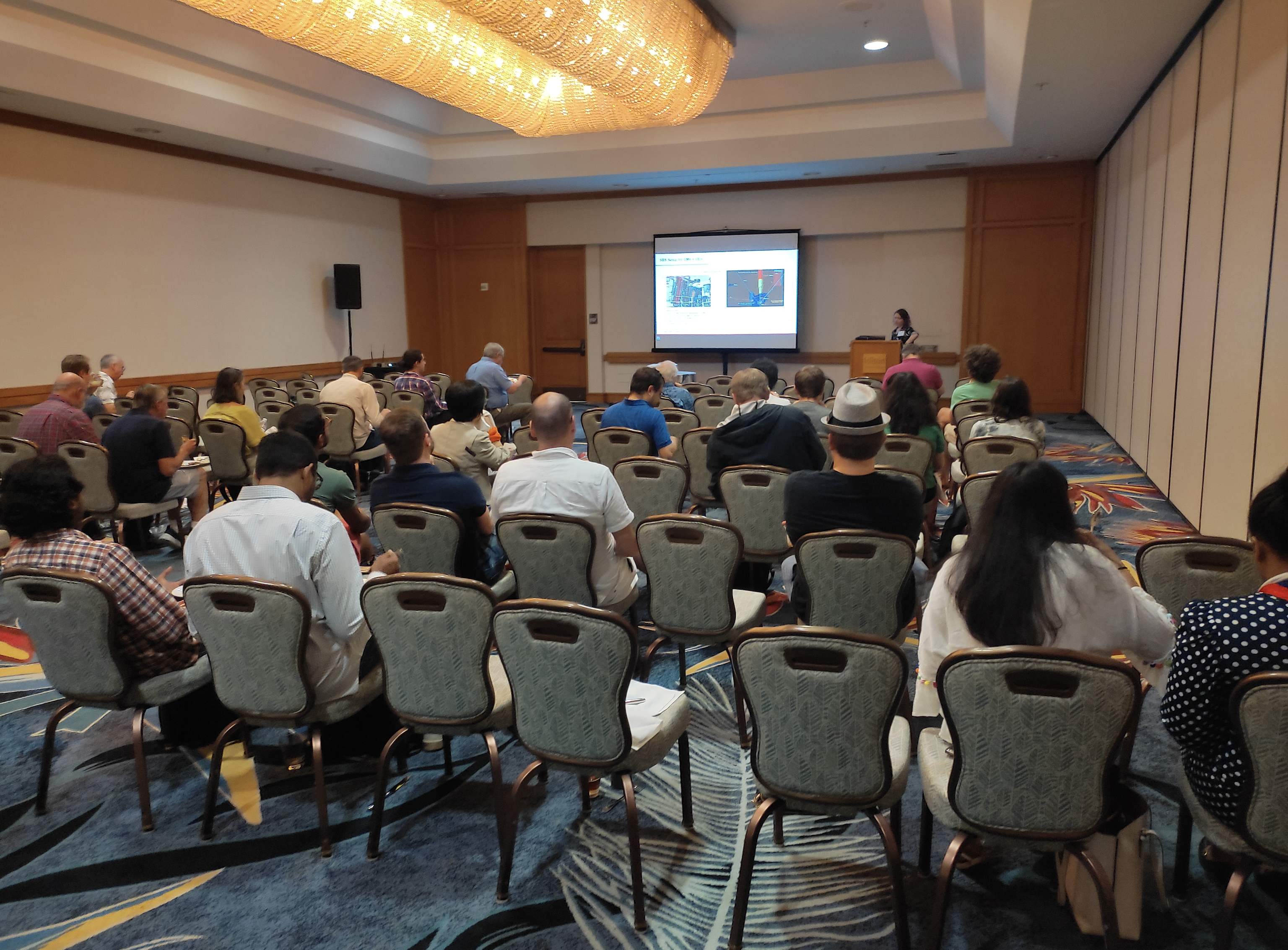 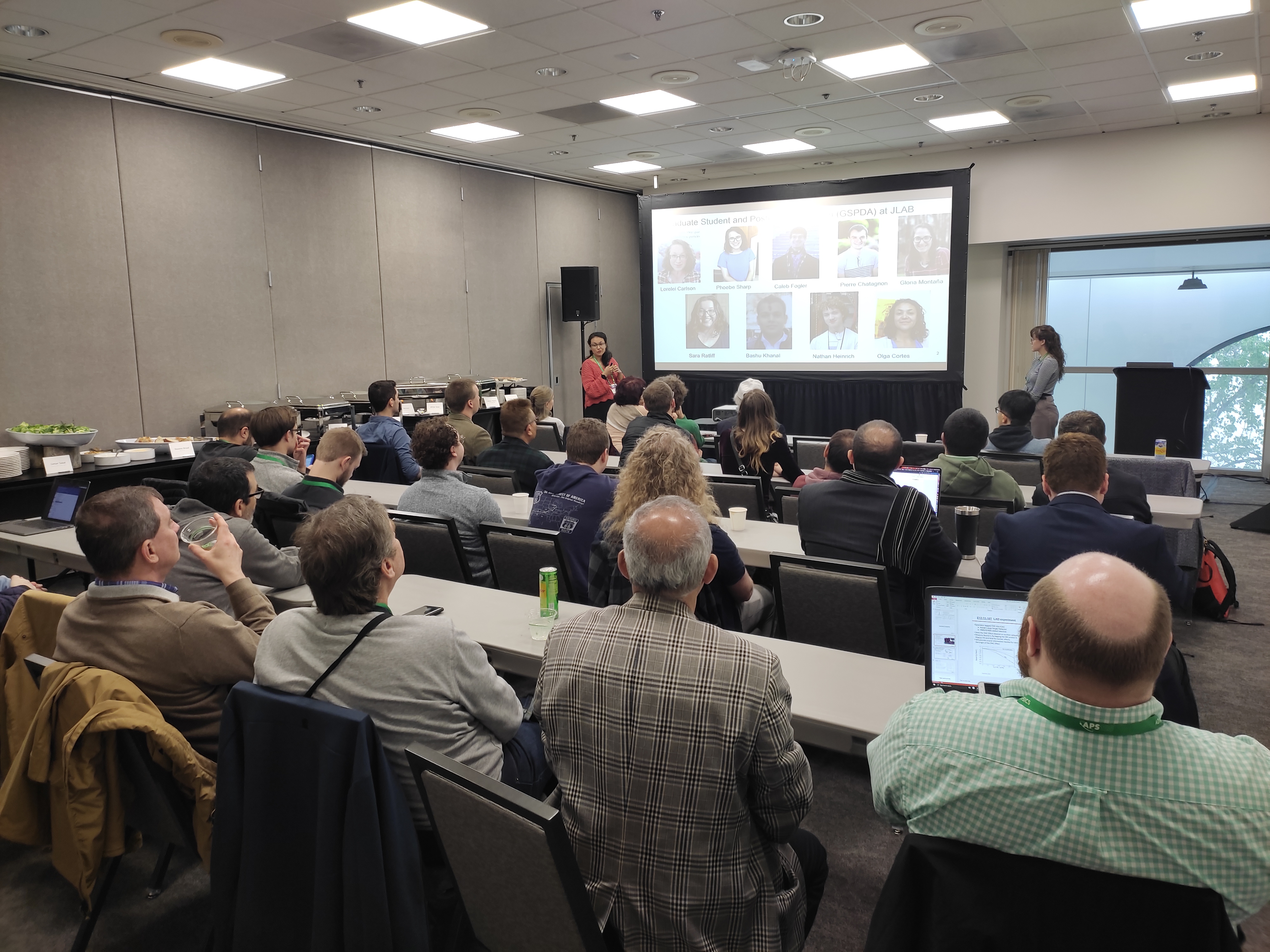 Typical: more than 40 attendees, presentations by JLUO, JLab, Experimental Halls, ….
JLUO Annual Meeting, June 11, 2024
17
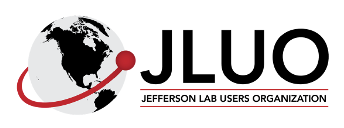 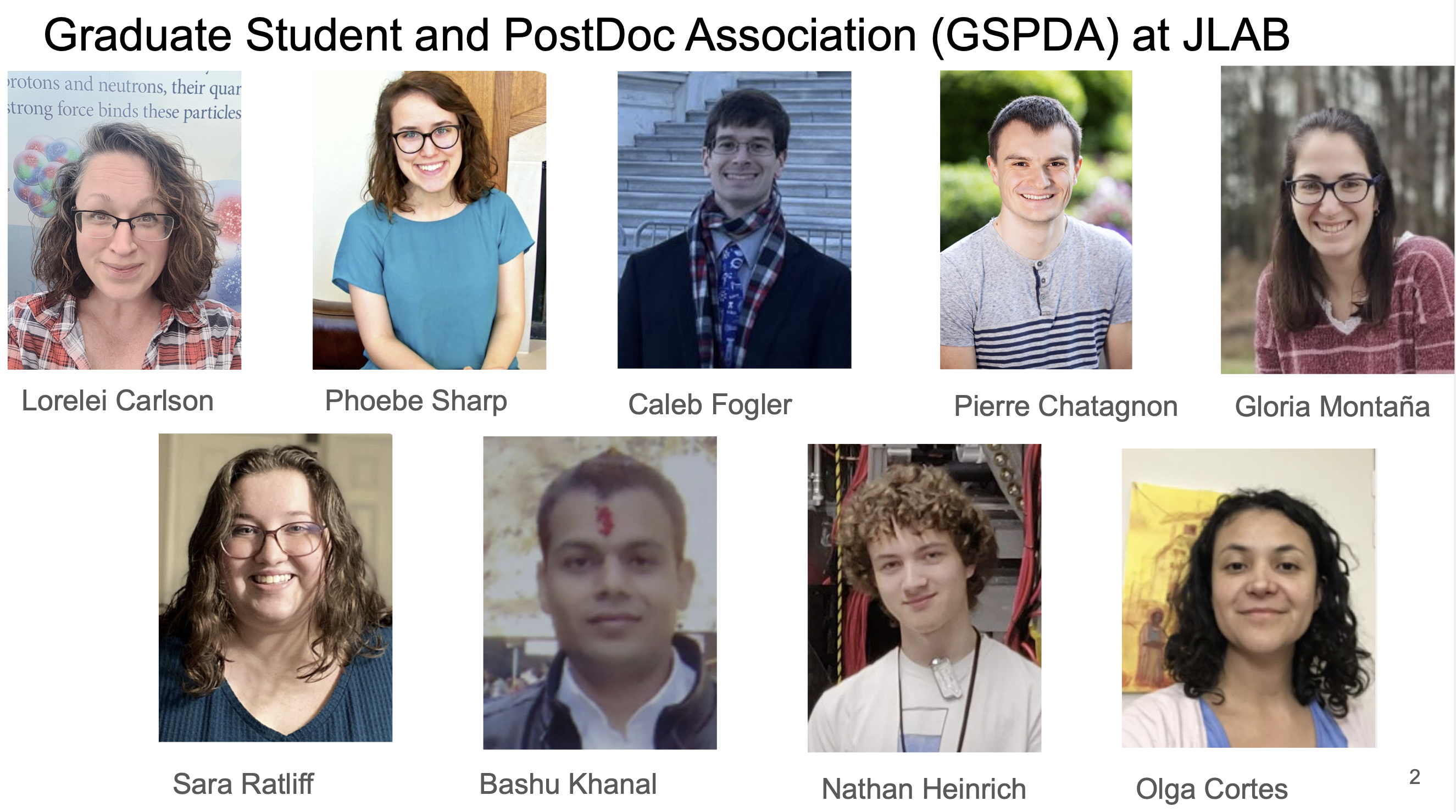 JLUO Annual Meeting, June 11, 2024
18
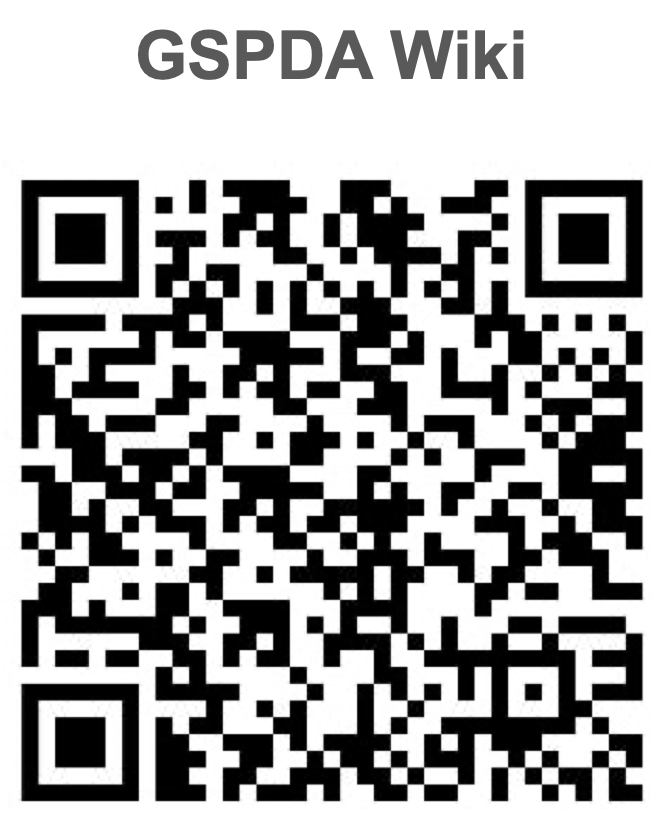 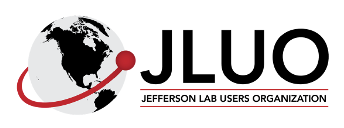 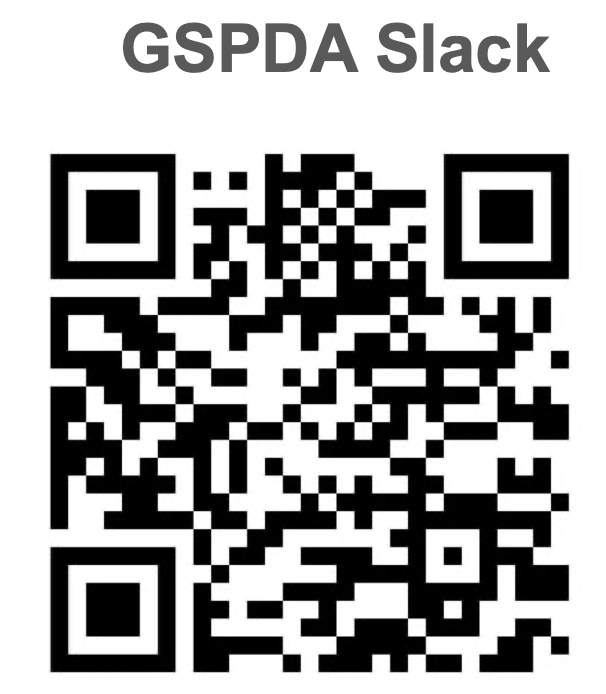 Hygiene Baskets
Resources for users at JLab
Taco Tuesday
Every Tuesday
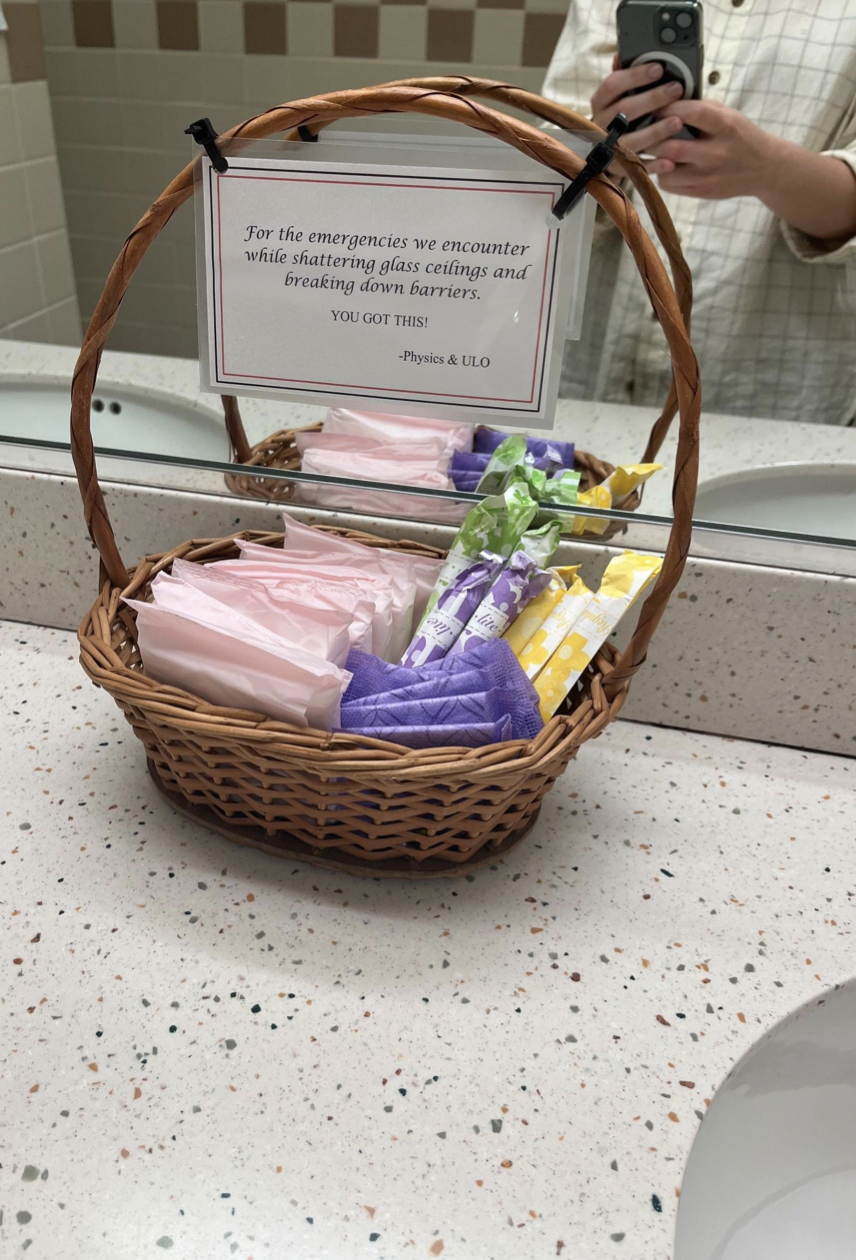 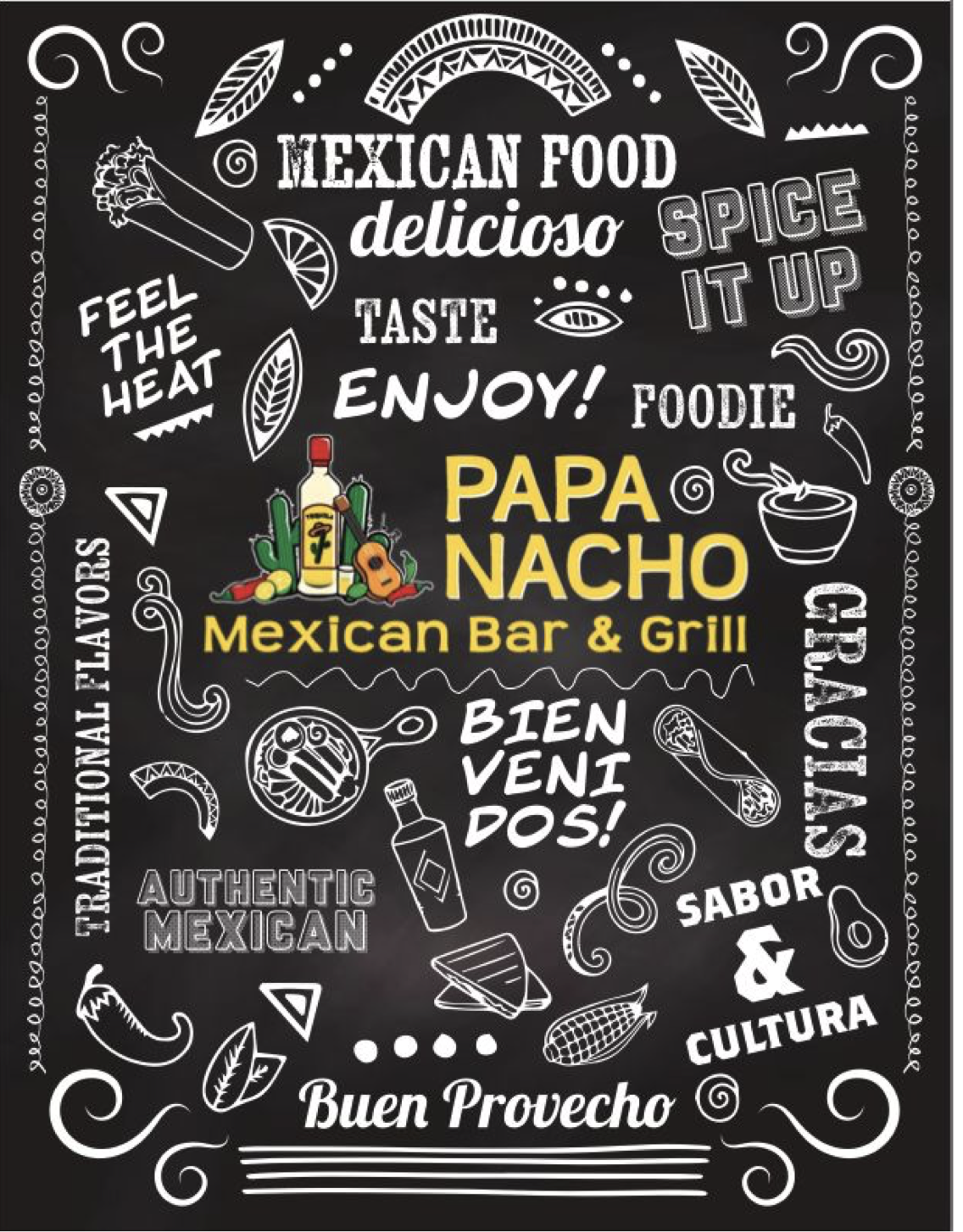 Tradition at Tradition
Every other Thursday
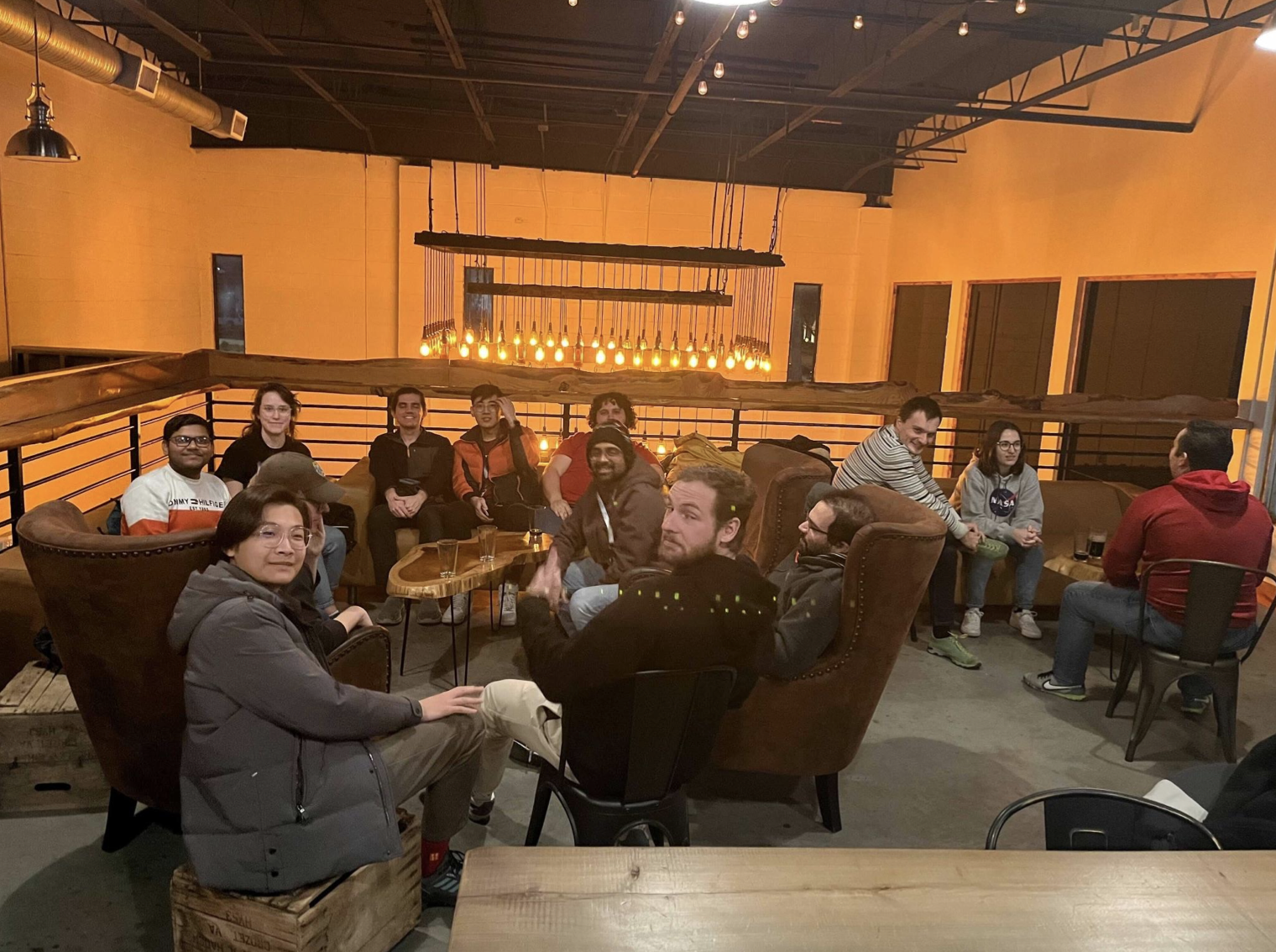 JLUO Annual Meeting, June 11, 2024
19
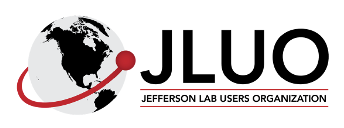 Lunch Seminars
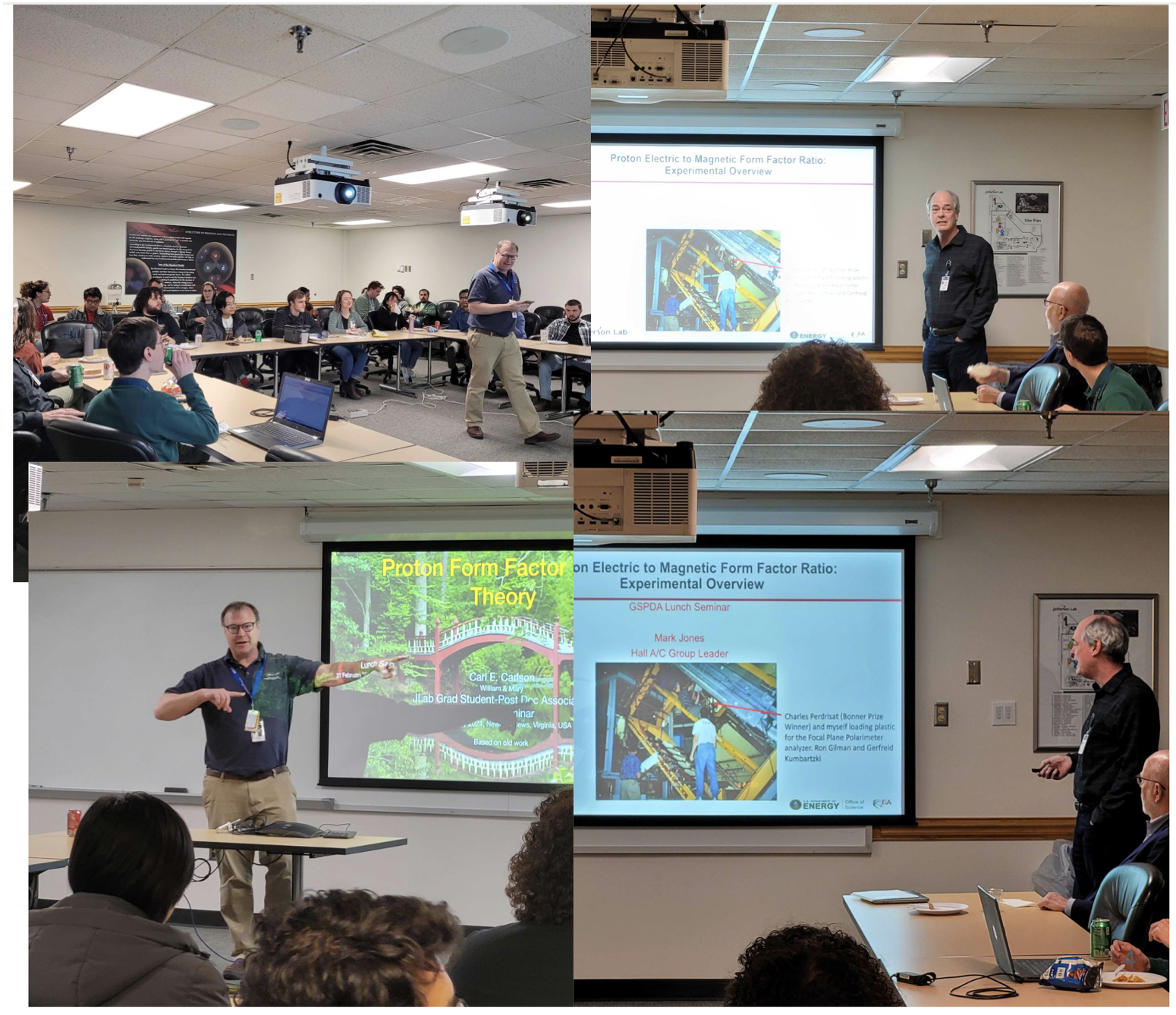 2023 Annual Meeting:

Negotiation workshop
Industry Panel
Work-Life balance

February ‘24:

Dueling Theorist and Physicist
Protonf Form Factor Ratios

April ‘24: 

AAAS Fellowship Q&A
Additional funds granted to
better support the initiative
(after an unexpected cut)
JLUO Annual Meeting, June 11, 2024
20
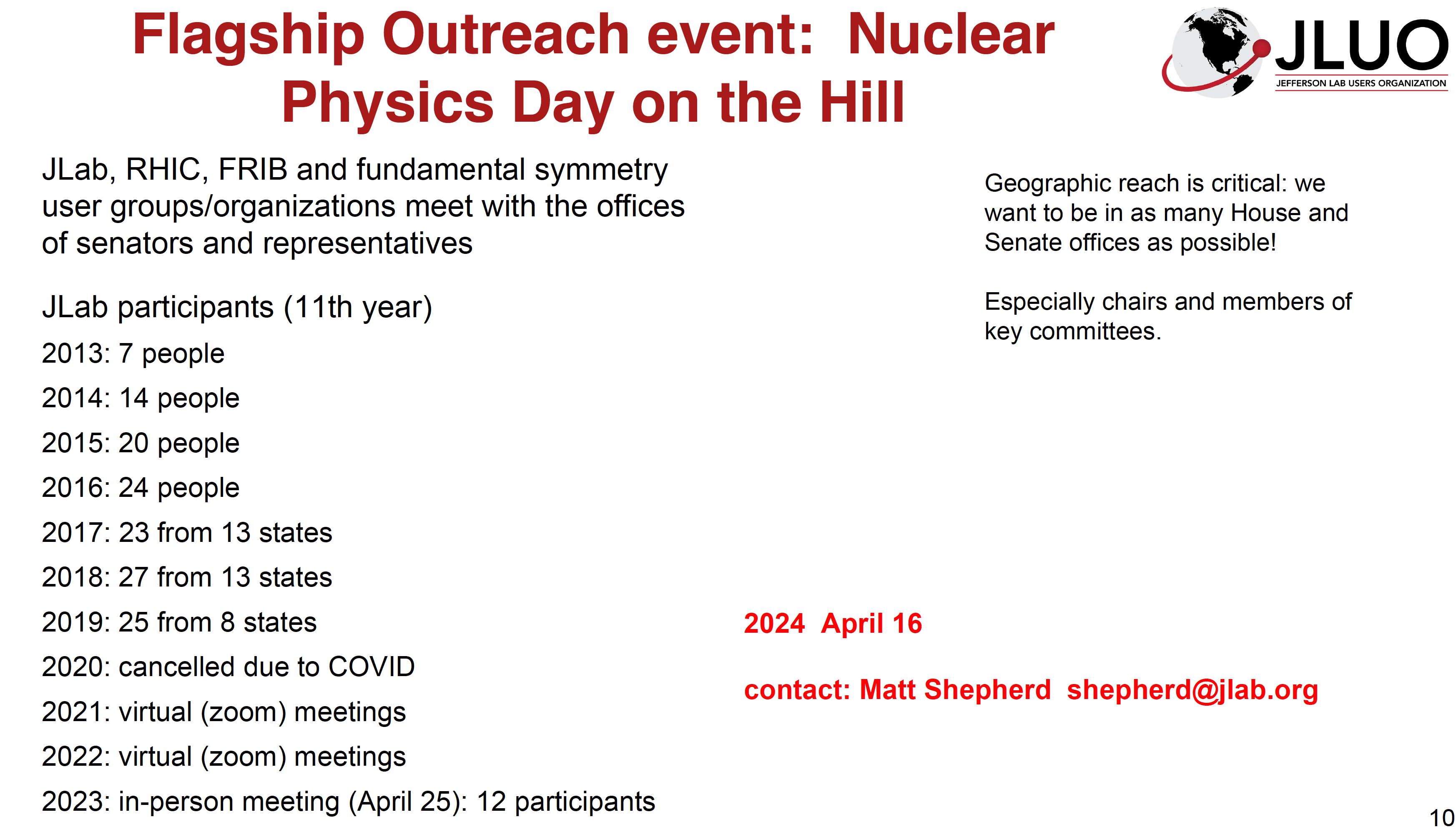 54 partecipants (10 from JLab) for 25 state offices
JLUO Annual Meeting, June 11, 2024
21
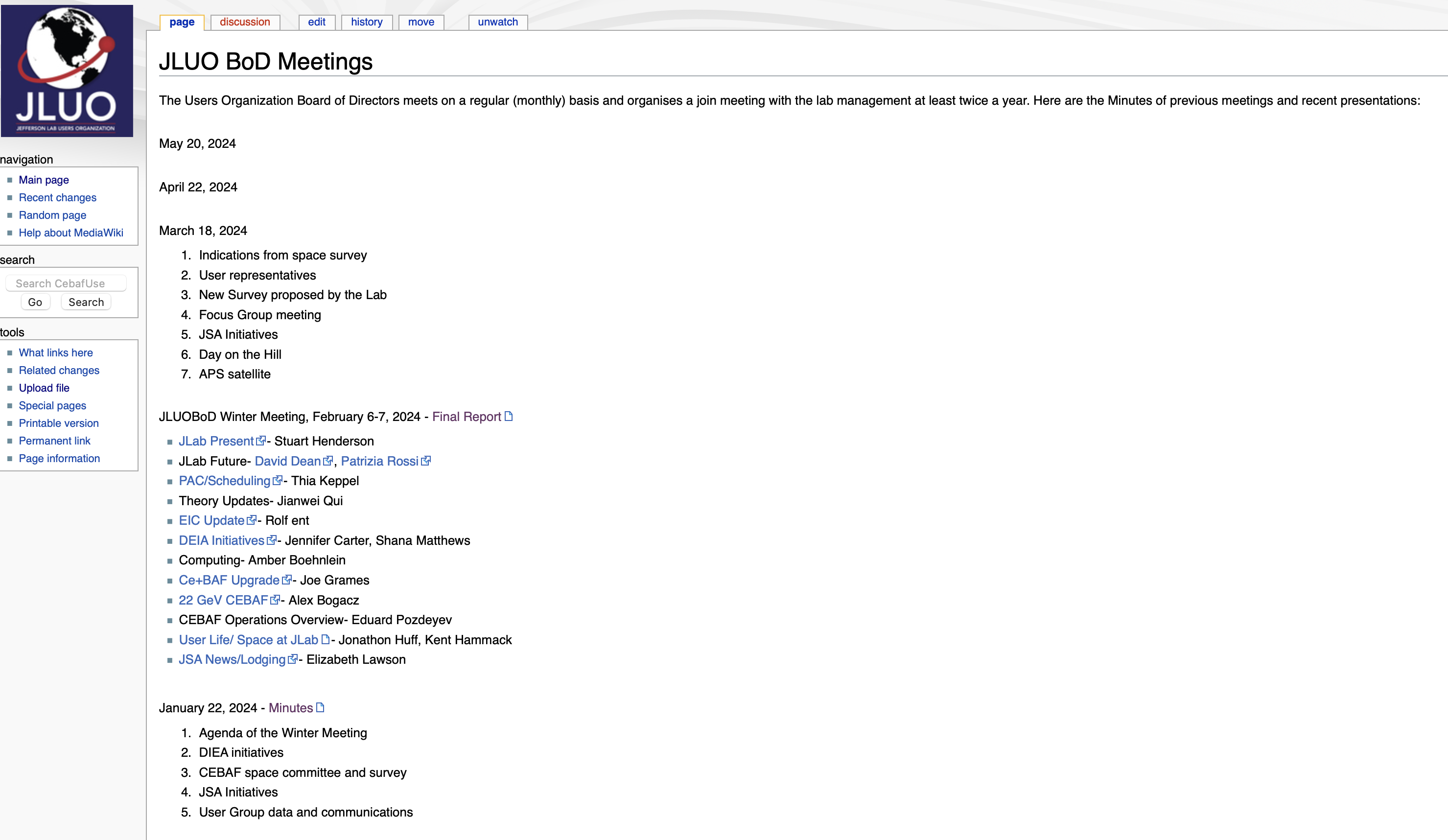 JLUO BoD Meetings
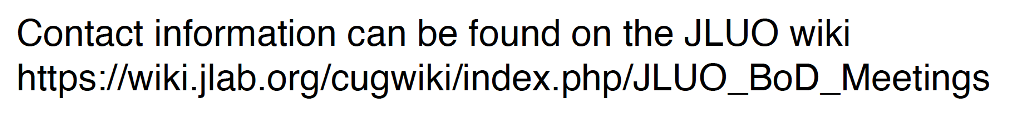 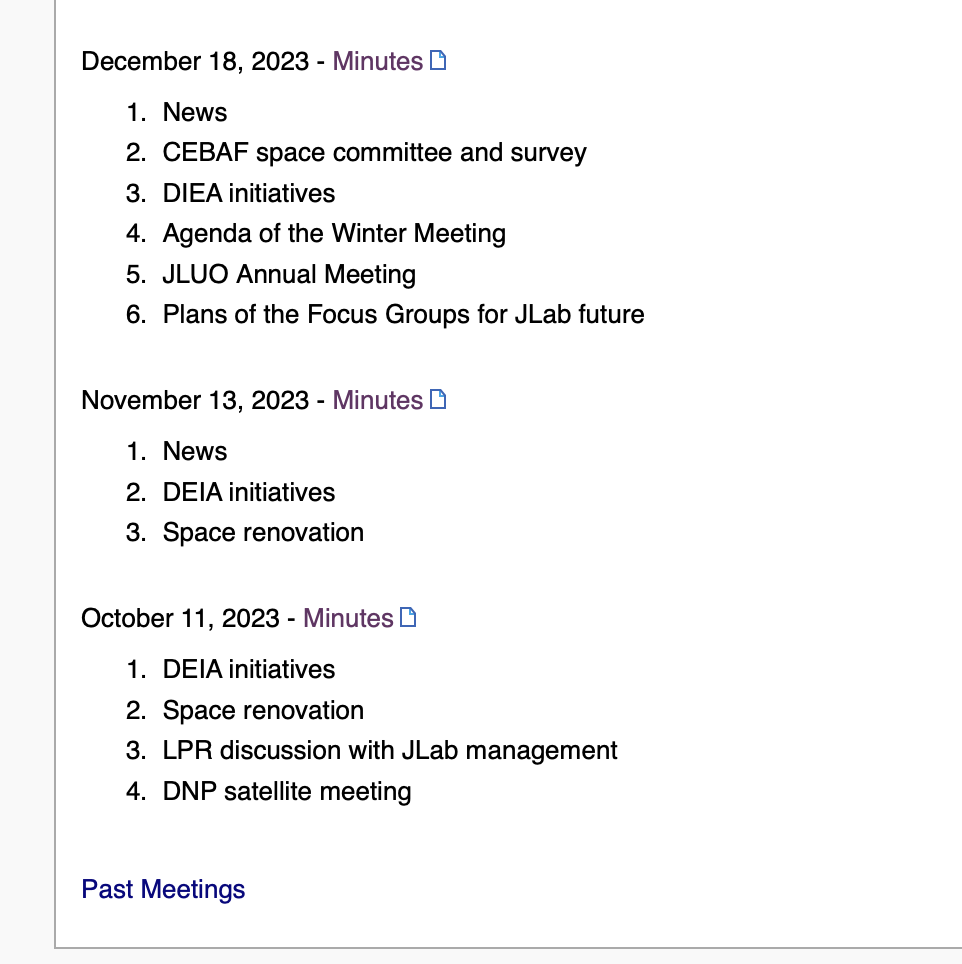 JLUO Annual Meeting, June 11, 2024
22
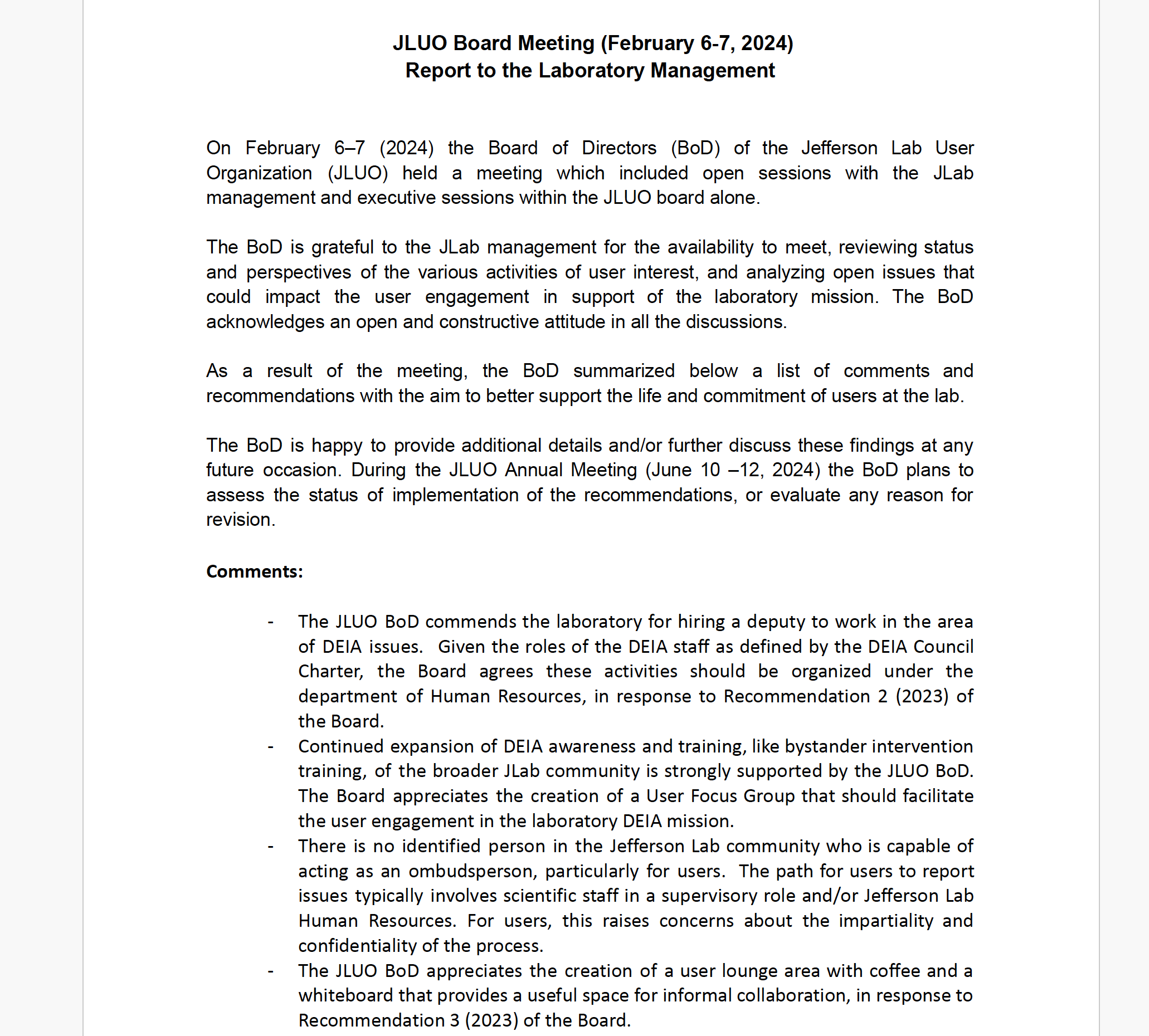 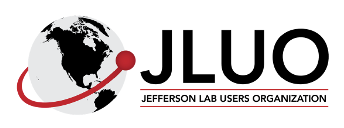 Winter
Meeting
Report
JLUO Annual Meeting, June 11, 2024
23
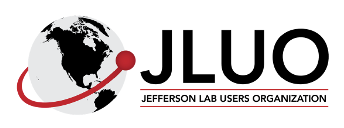 Outlook

JLUO is a vibrant community:
 		
                 strong commitment for the present
 
		wide engagment for the future at JLab

		special care for inclusion and early-career stage


Ongoing:
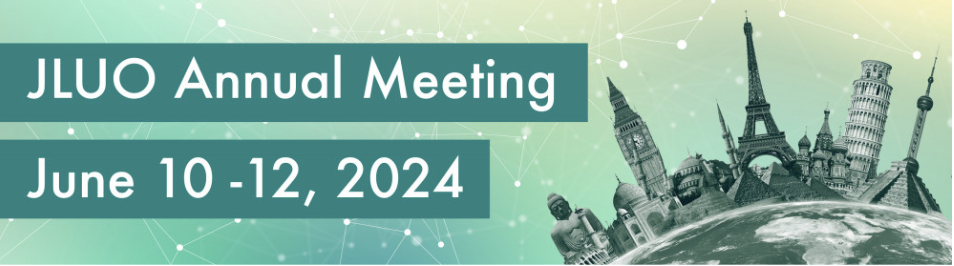 JLUO Annual Meeting, June 11, 2024
24